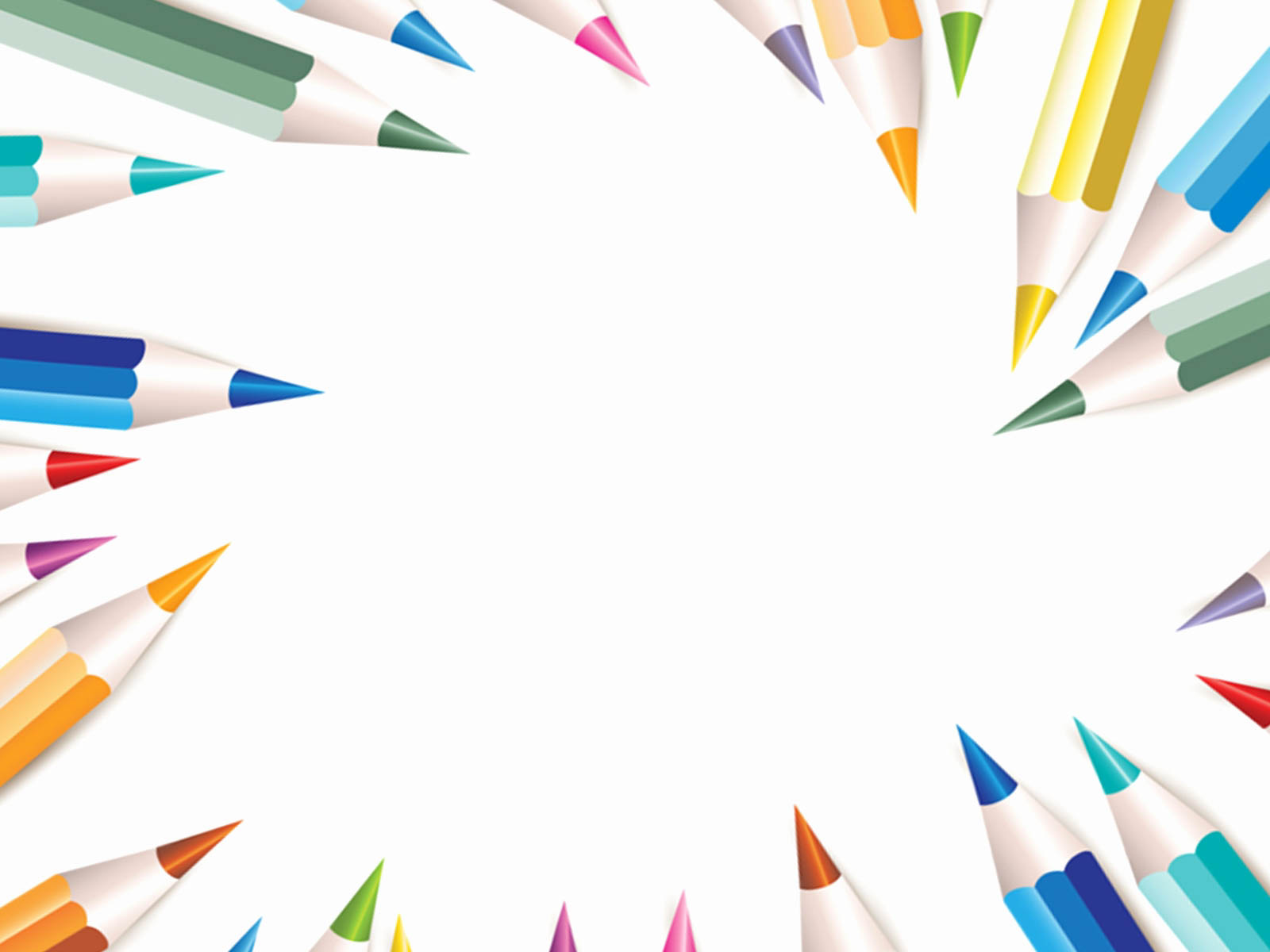 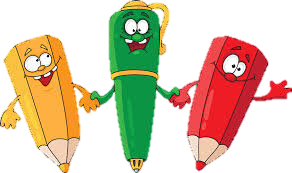 CHÀO MỪNG CÁC EM 
ĐẾN VỚI TIẾT HỌC HÔM NAY
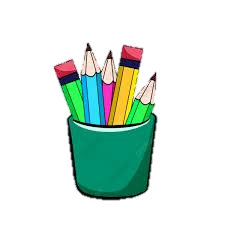 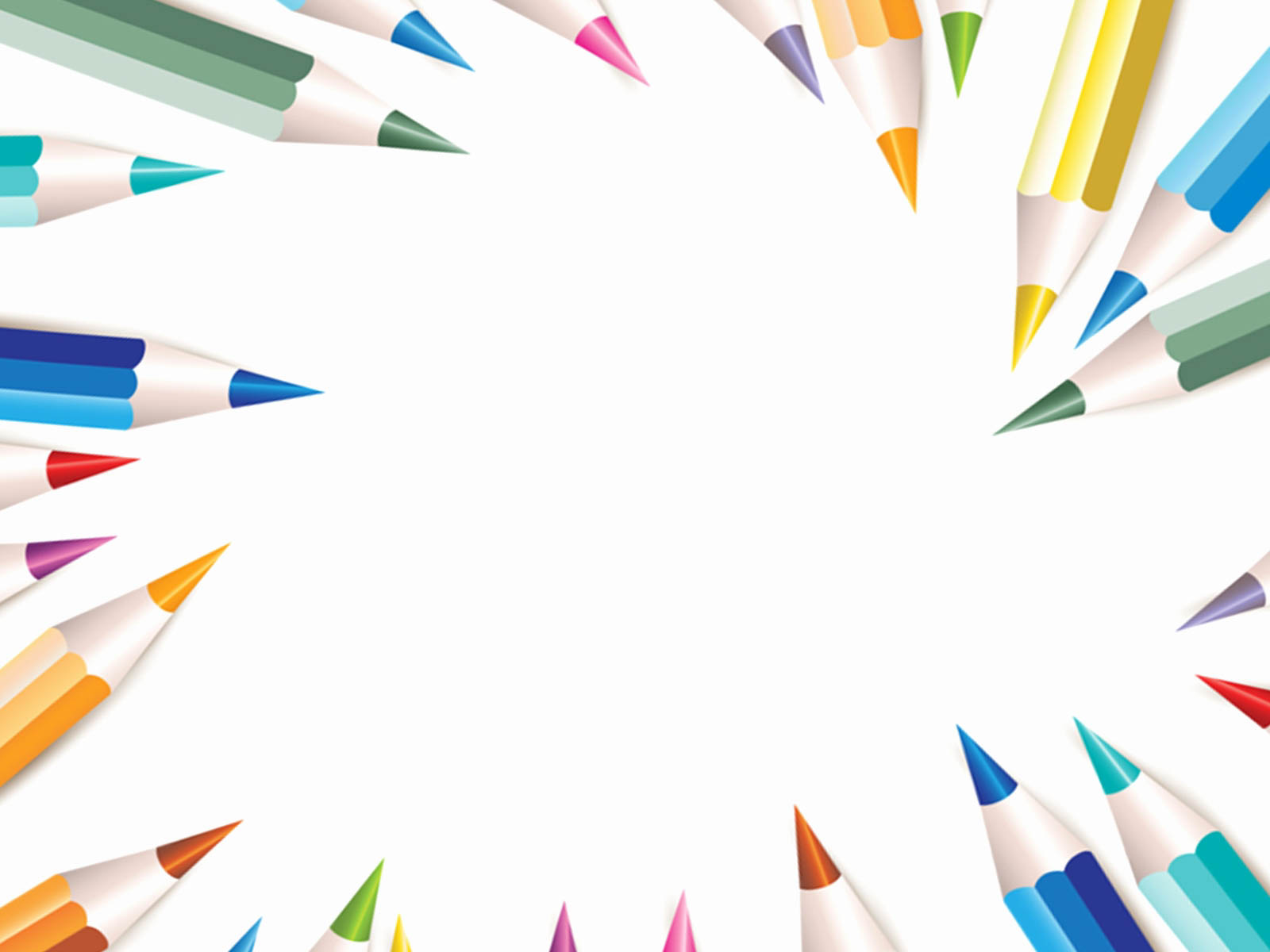 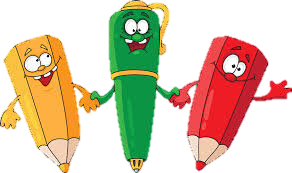 Tiết 10
VIẾT ĐOẠN VĂN GHI LẠI 
CẢM XÚC VỀ MỘT BÀI THƠ  
BỐN CHỮ HOẶC NĂM CHỮ
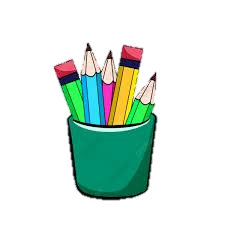 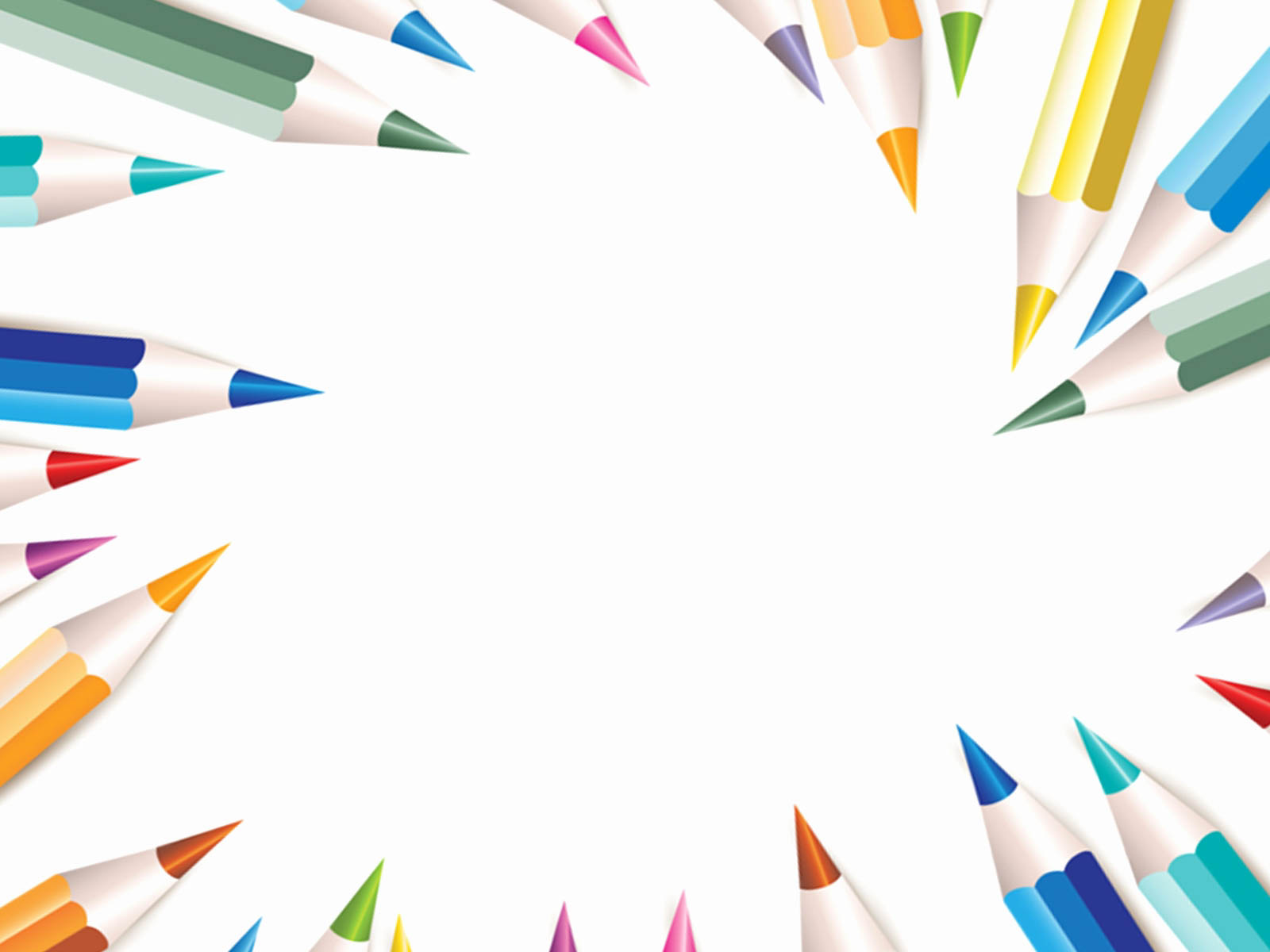 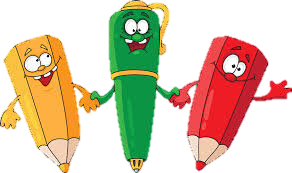 KHỞI ĐỘNG
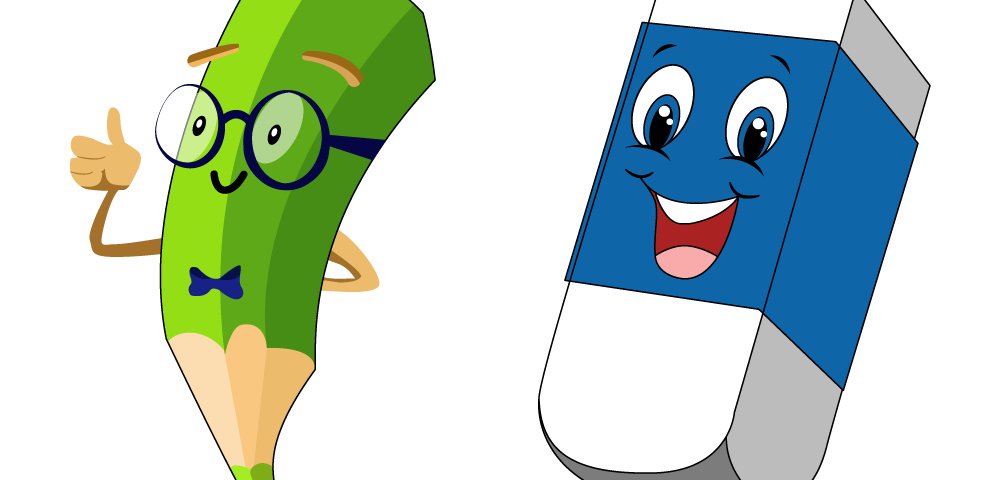 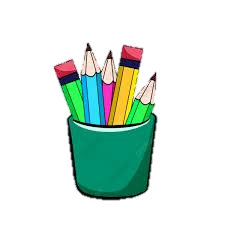 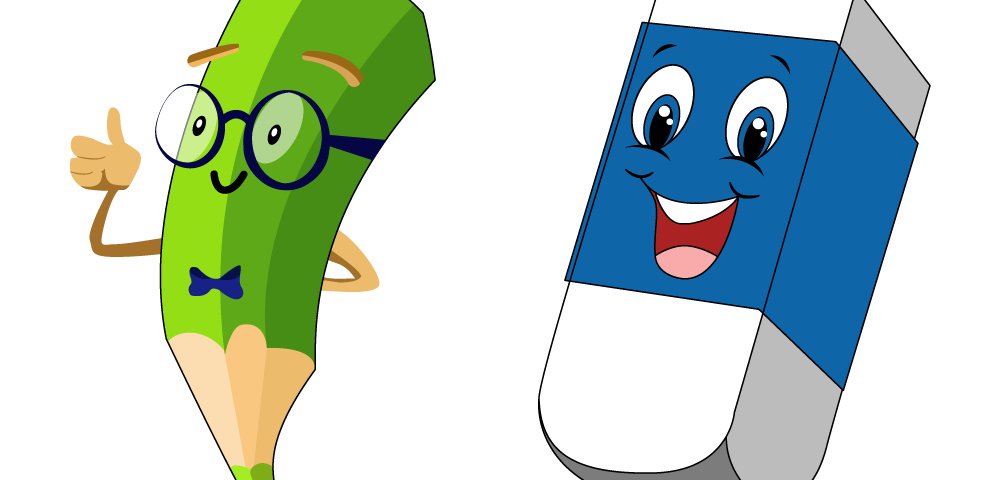 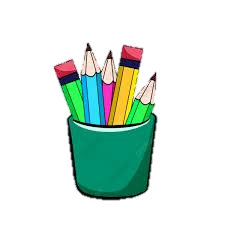 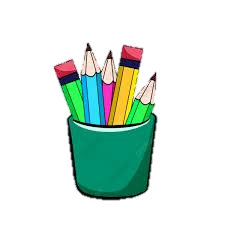 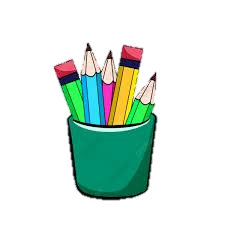 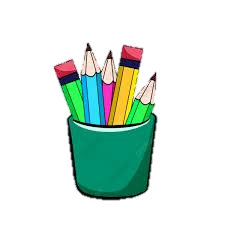 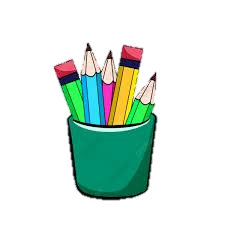 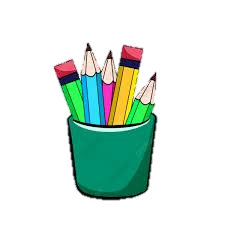 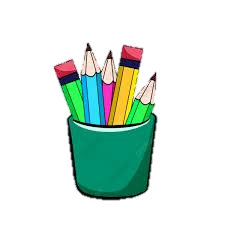 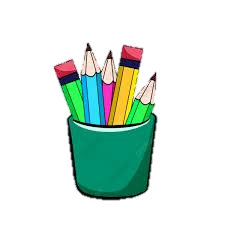 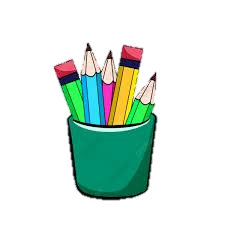 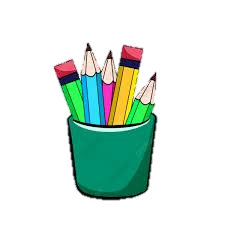 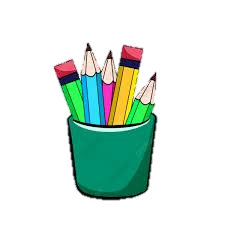 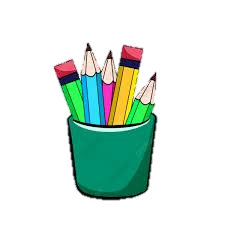 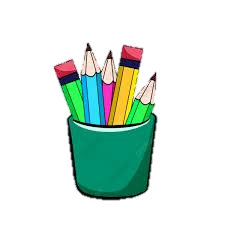 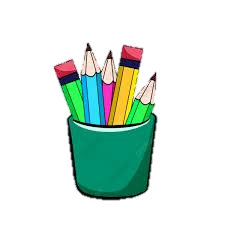 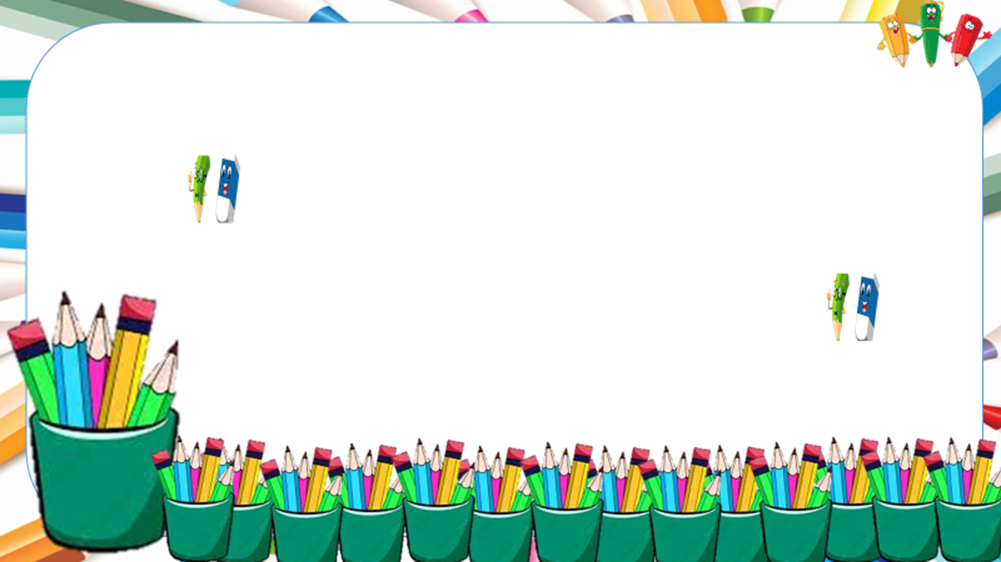 KHỞI ĐỘNG
Một bài thơ hay thường đọng lại trong ta nhiều cảm xúc, gợi cho ta nhiều suy ngẫm.
Làm thế nào để viết đoạn văn ghi lại cảm xúc của em về một bài thơ bốn chữ hoặc năm chữ?
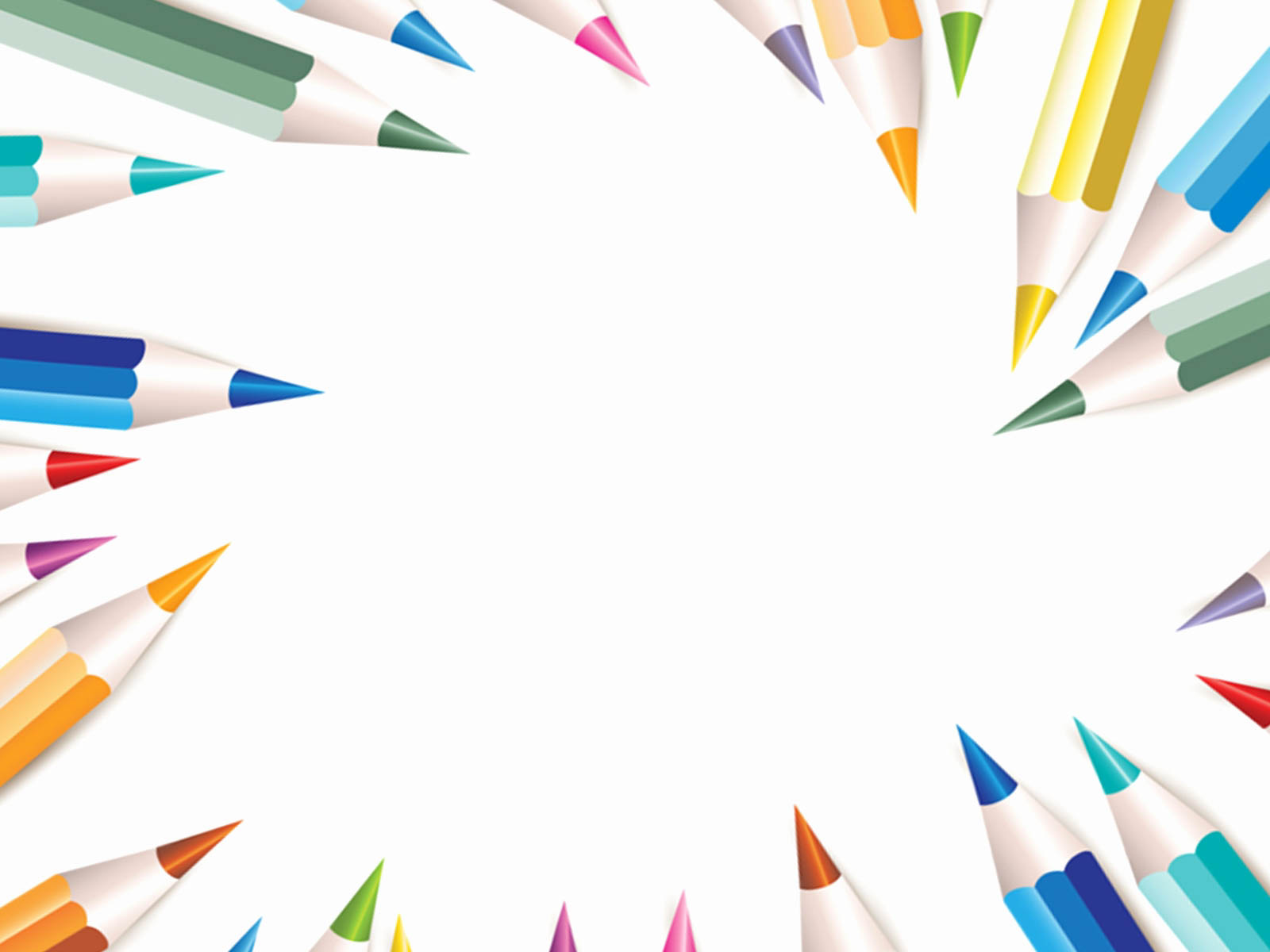 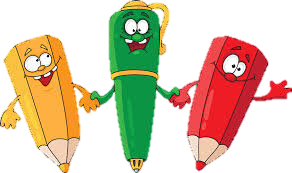 HÌNH THÀNH KIẾN THỨC
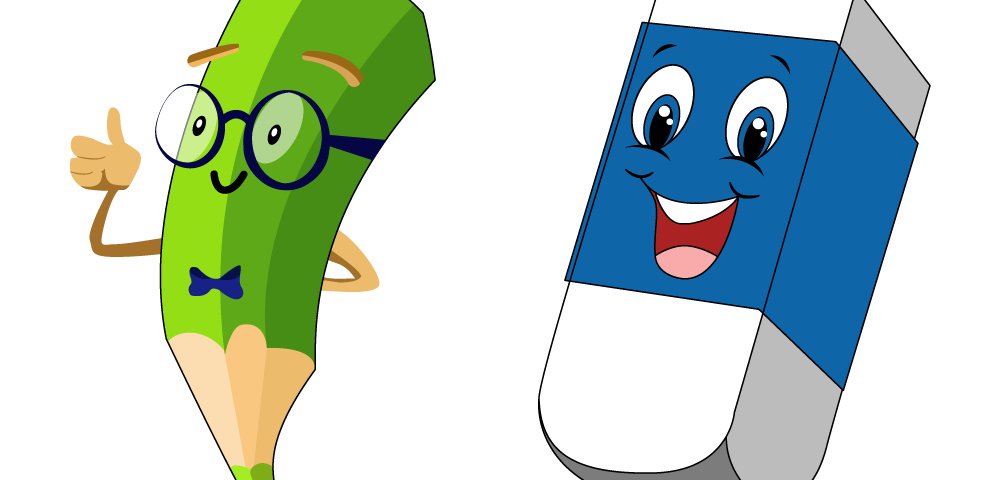 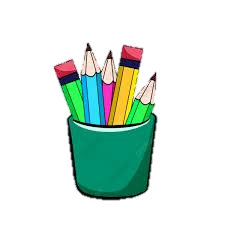 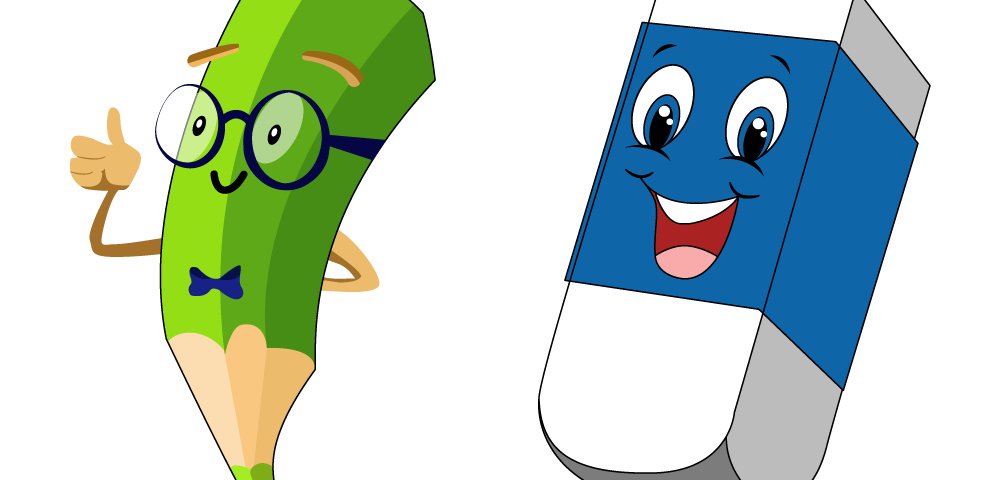 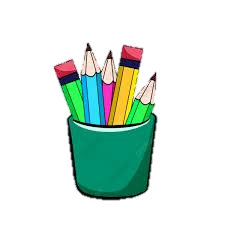 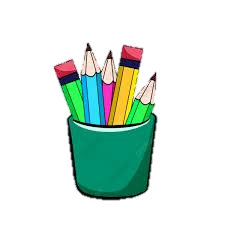 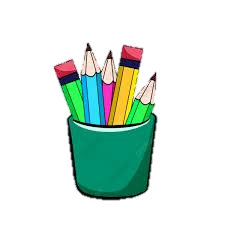 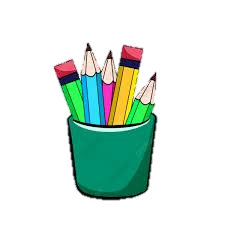 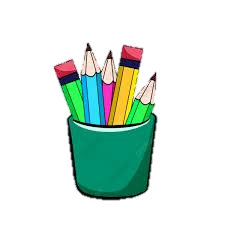 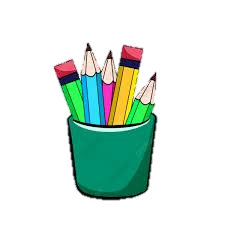 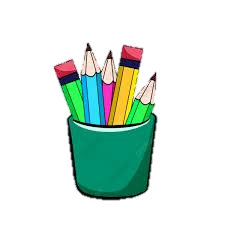 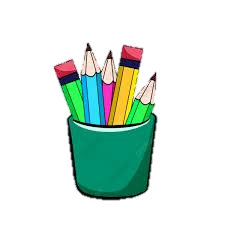 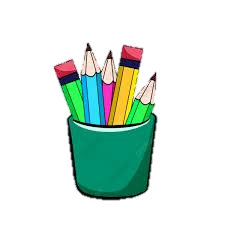 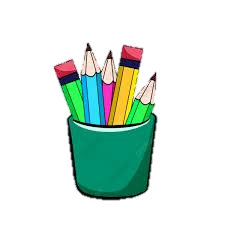 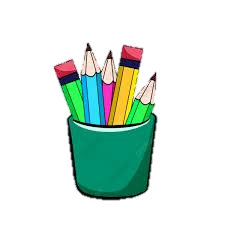 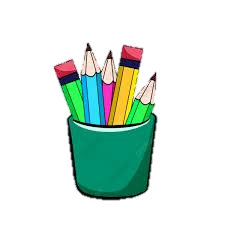 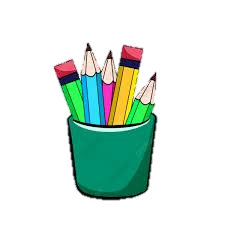 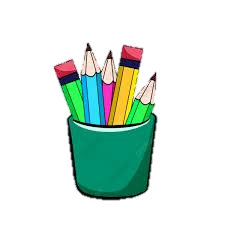 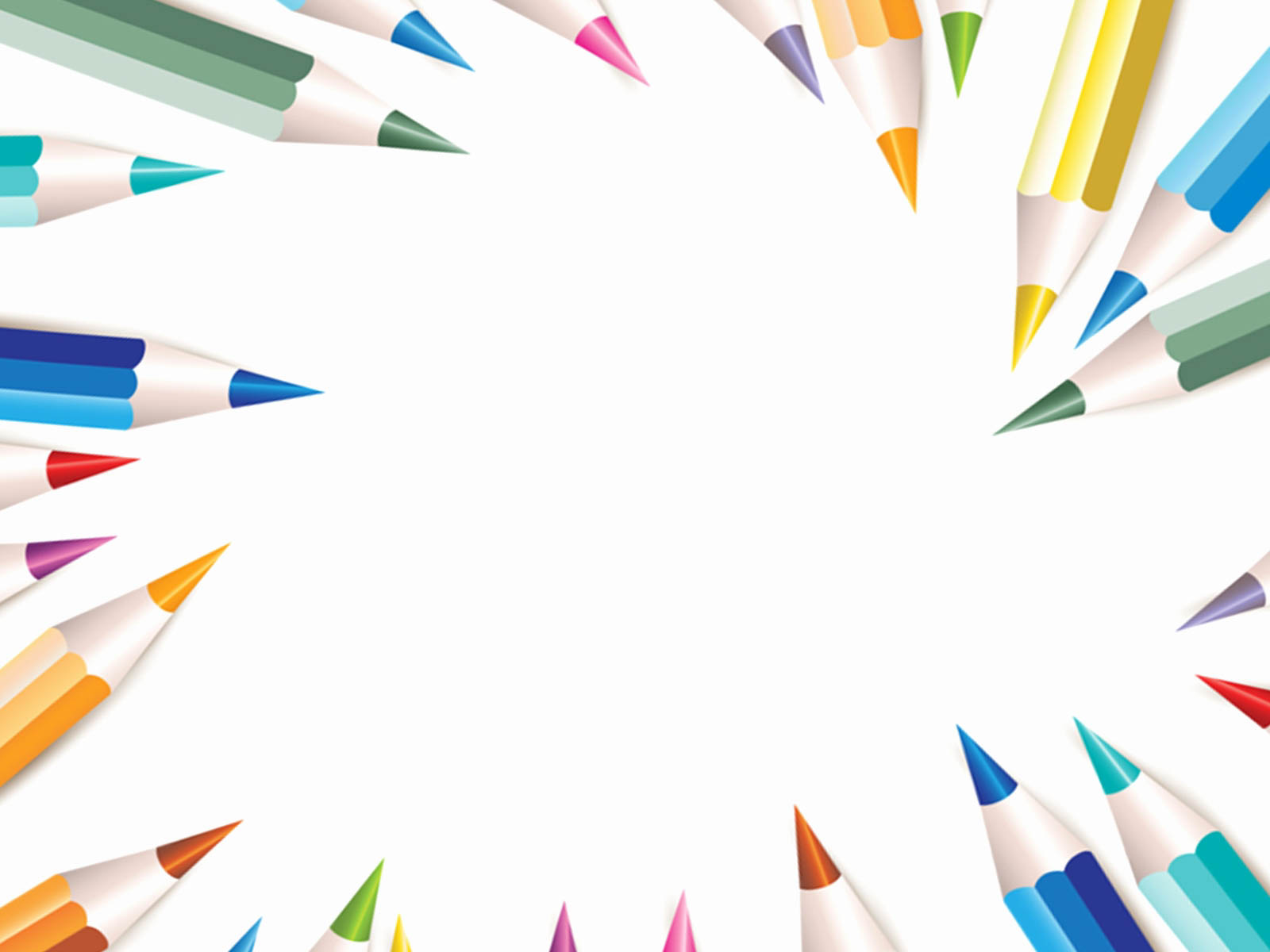 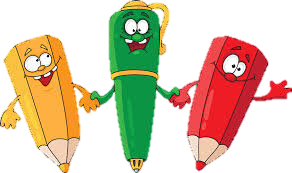 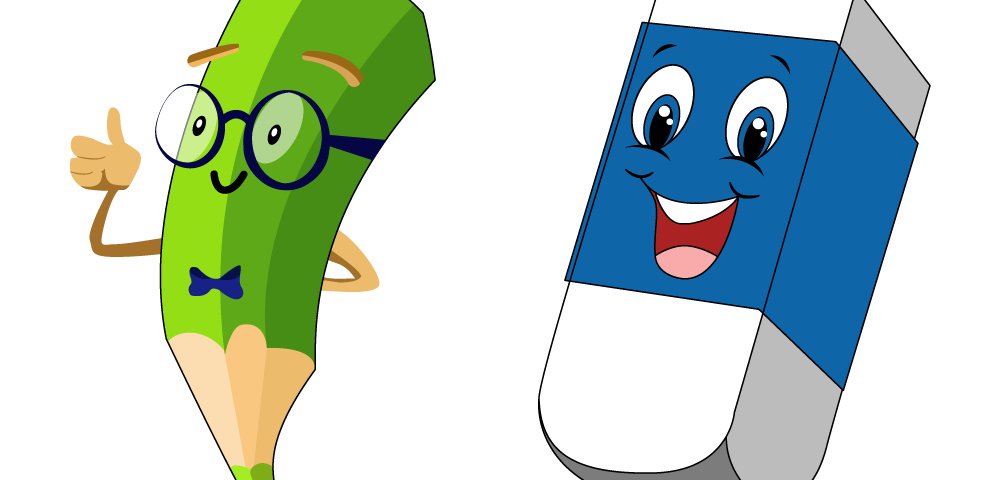 I. Yêu cầu đối với đoạn văn ghi lại cảm xúc về một bài thơ bốn chữ hoặc năm chữ: :                      (Xem SGK/25)
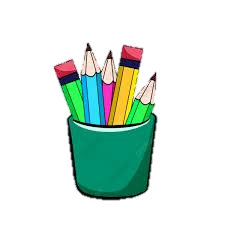 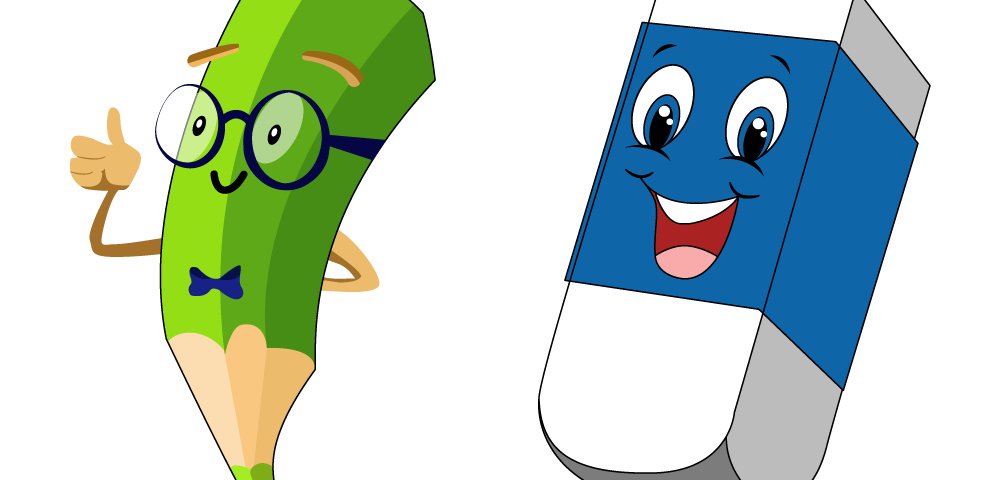 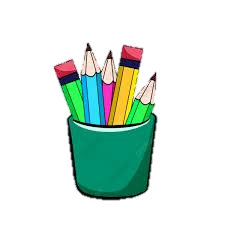 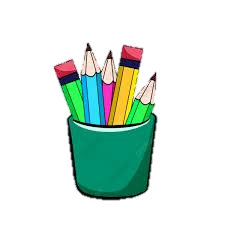 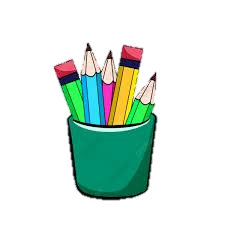 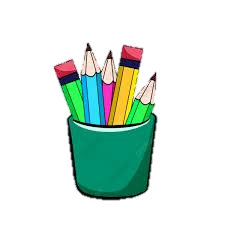 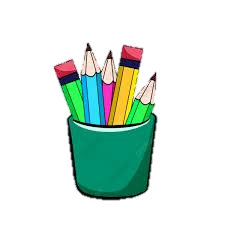 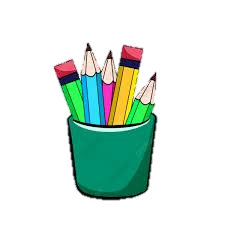 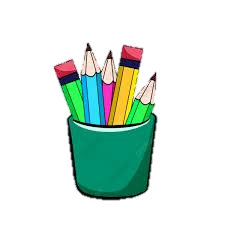 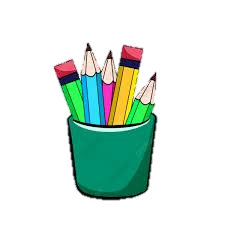 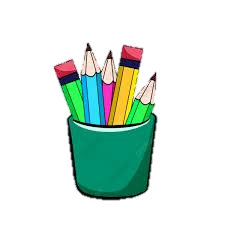 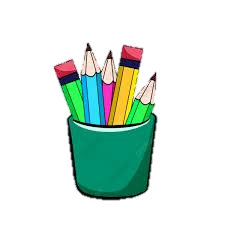 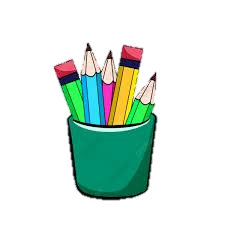 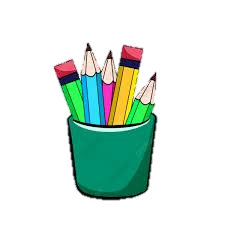 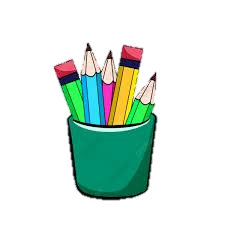 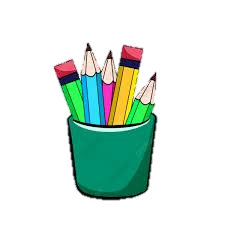 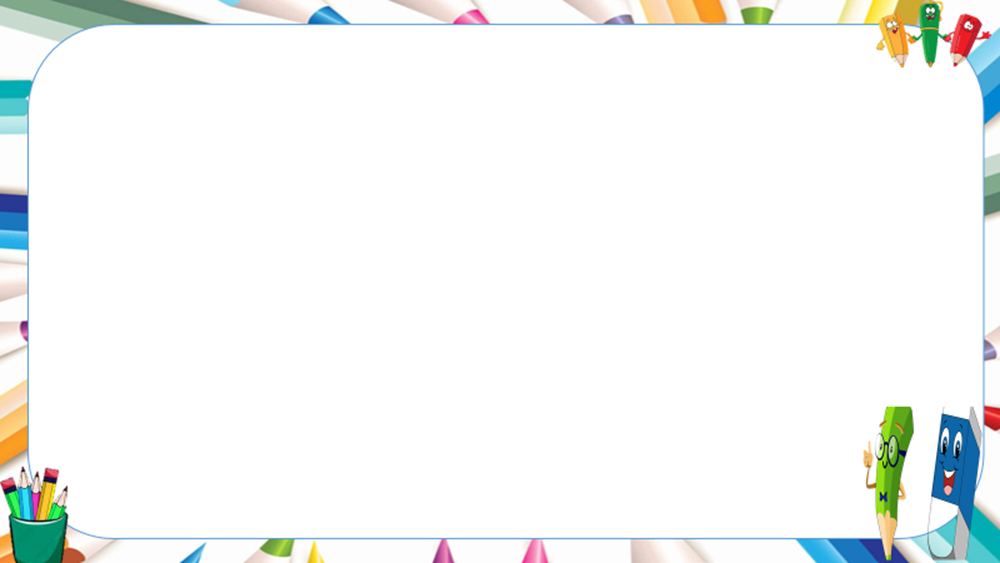 - Biểu đạt nội dung tương đối trọn vẹn, gồm nhiều câu liên kết với nhau, bắt đầu bằng chữ viết hoa lùi đầu dòng và kết thúc bằng dấu câu  ngắt đoạn.
- Trình bày cảm xúc của em  .
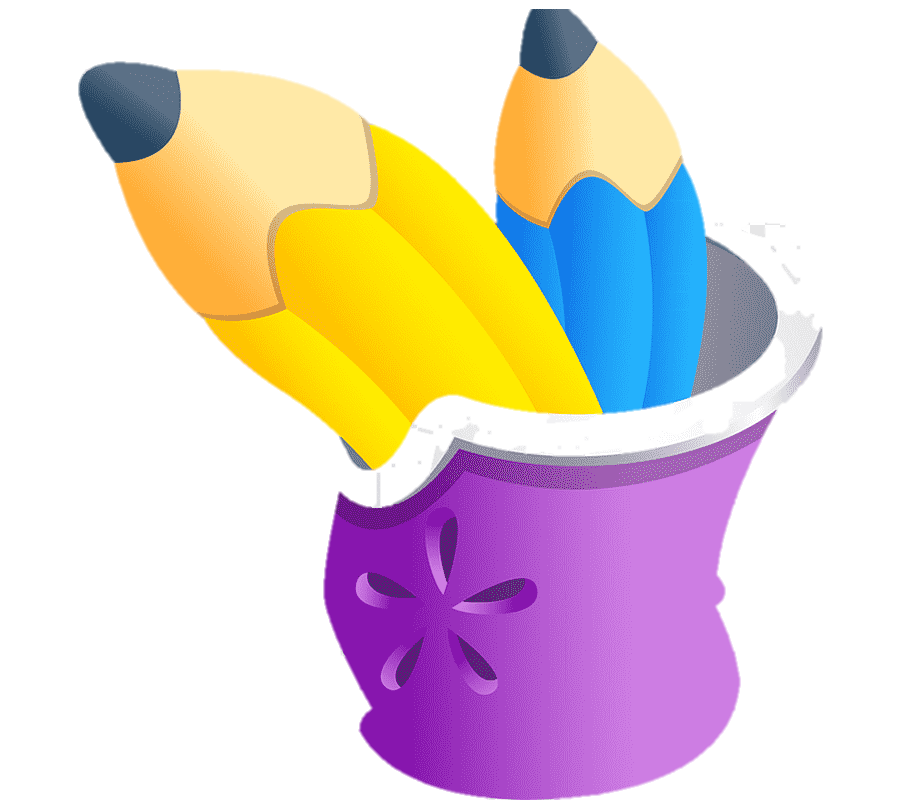 - Sử dụng ngôi thứ nhất để chia sẻ cảm xúc.
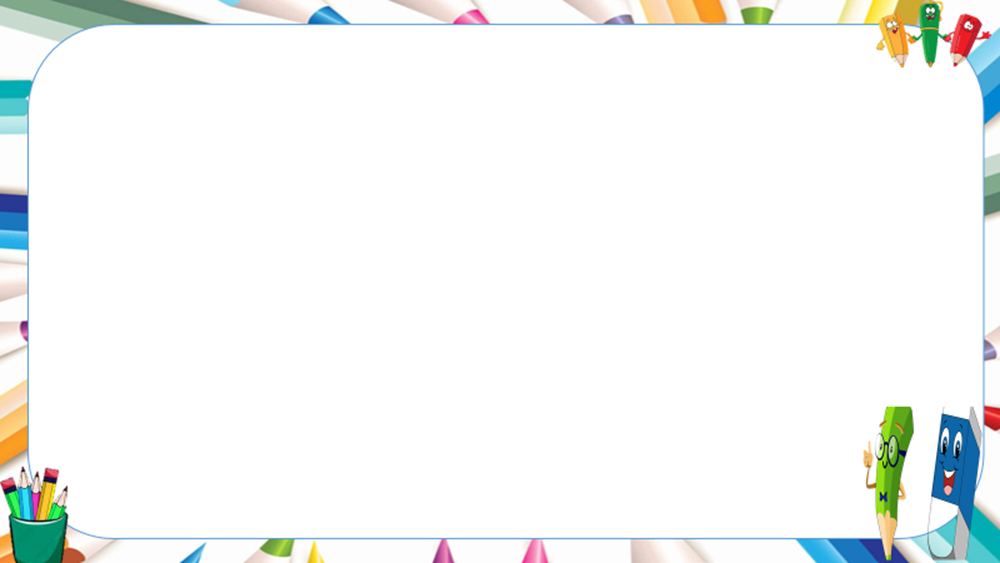 *Cấu trúc đoạn văn biểu cảm gồm có 3 phần: 
a. Mở đoạn: giới thiệu tên bài thơ, tác giả và cảm xúc chung về bài thơ.
b.Thân đoạn: trình bày cảm xúc của bản thân về nội dung và nghệ thuật của bài thơ.
c. Kết đoạn: khẳng định lại cảm xúc về bài thơ và ý nghĩa đối với người viết.
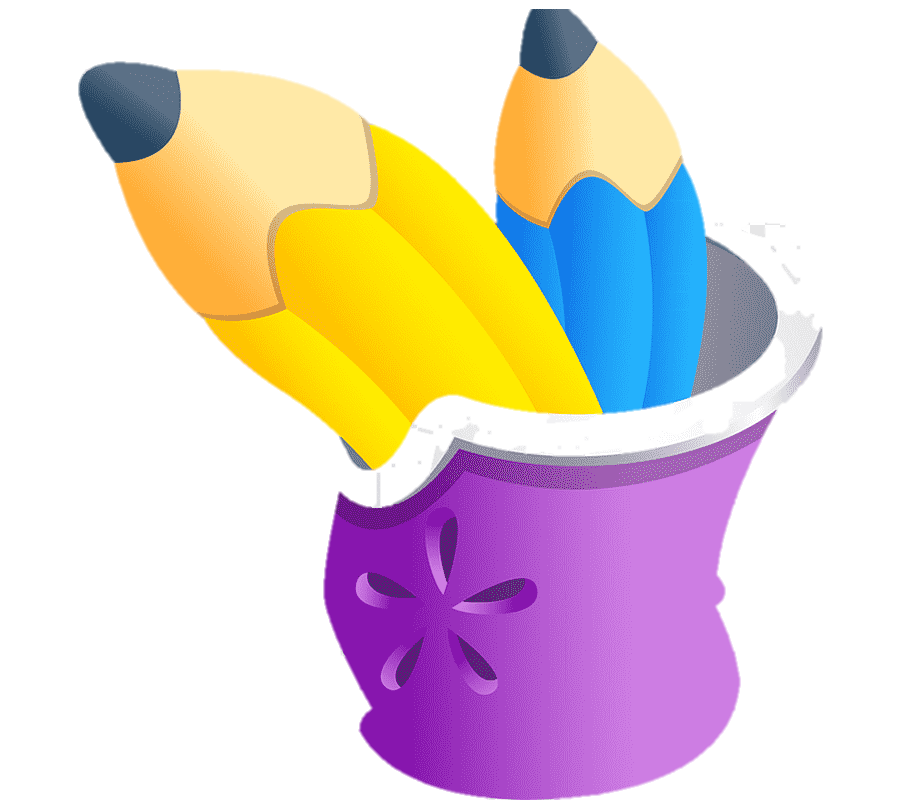 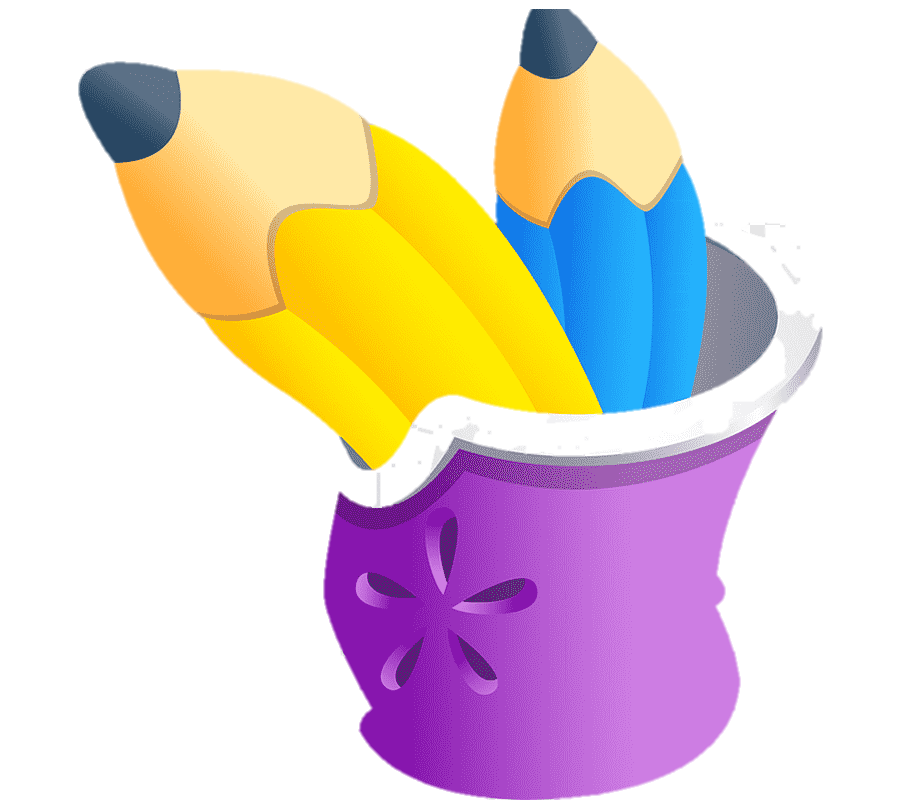 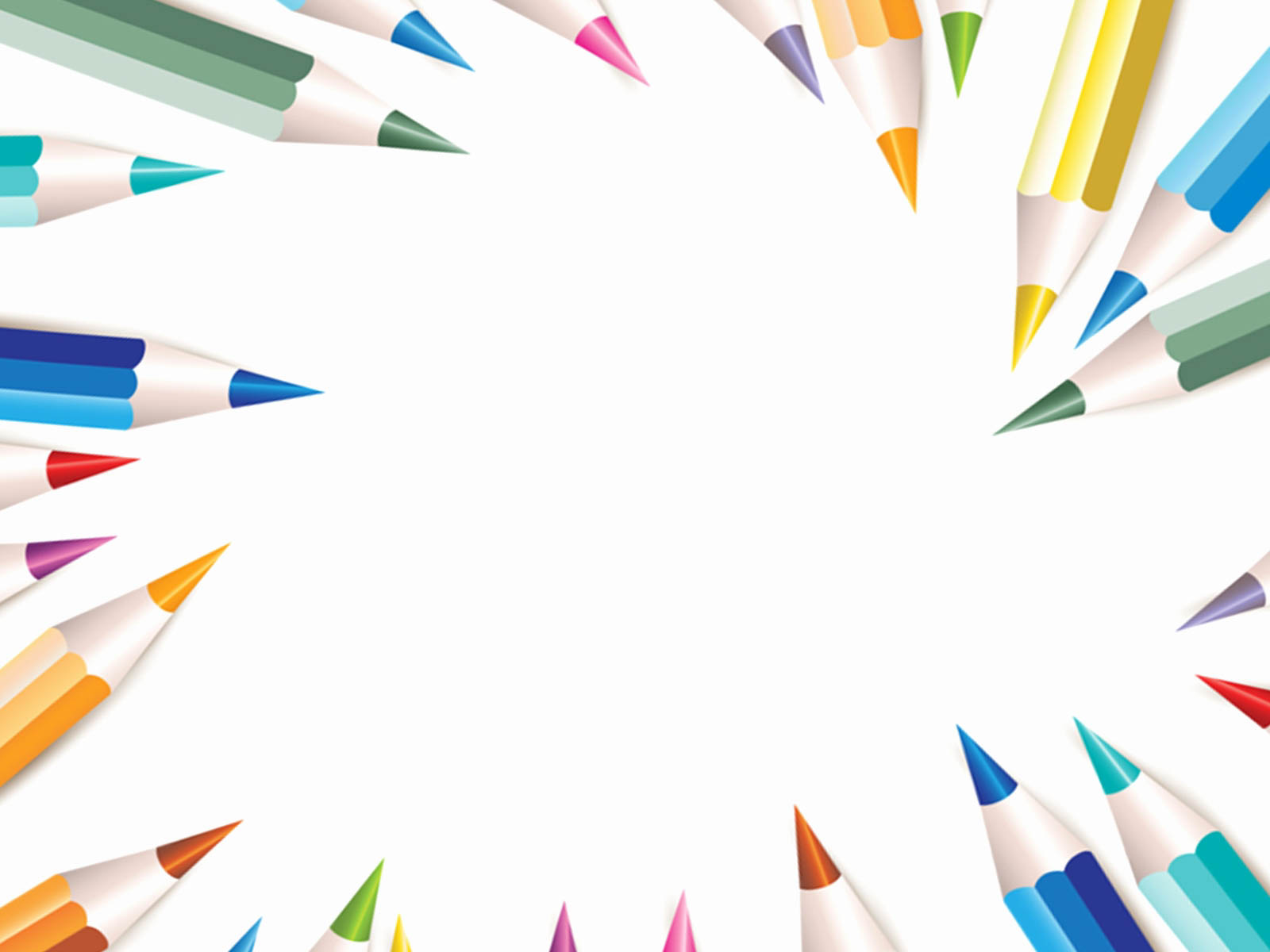 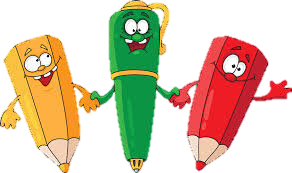 II. Phân tích kiểu văn bản:
a. Đọc và tìm hiểu đoạn văn ghi lại cảm xúc về bài thơ “Nắng hồng”.
                                    (SGK/26)
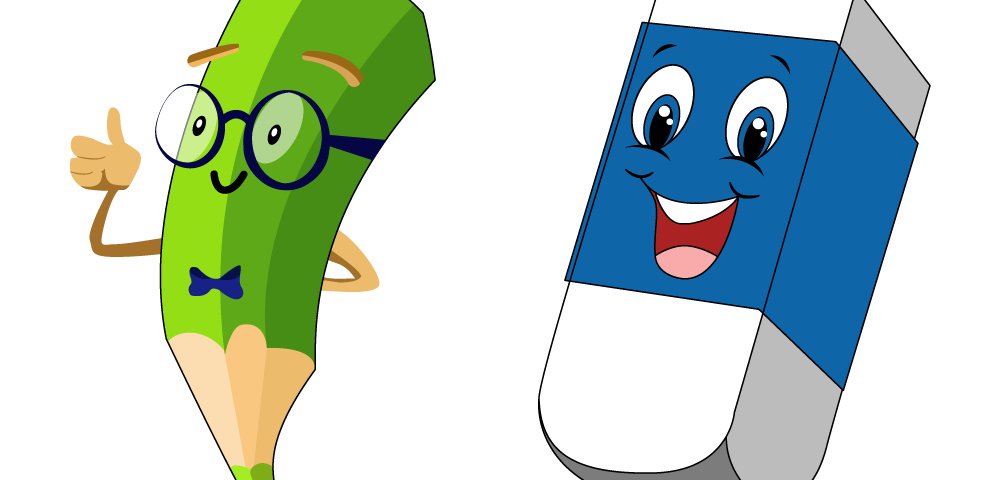 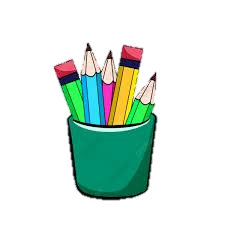 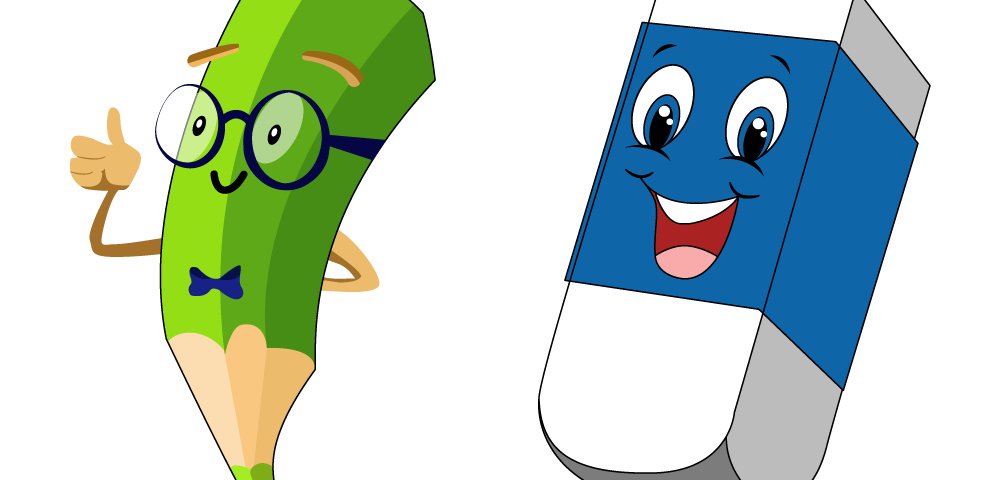 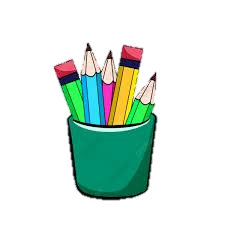 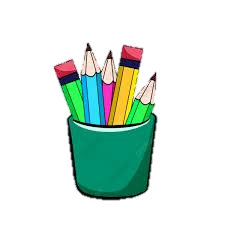 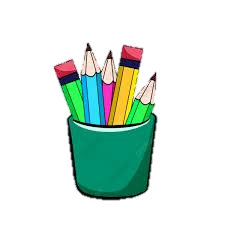 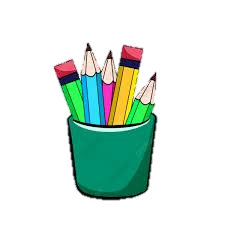 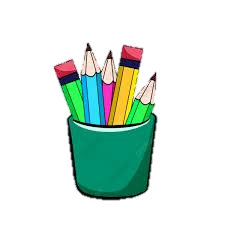 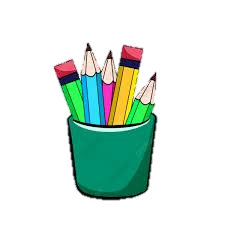 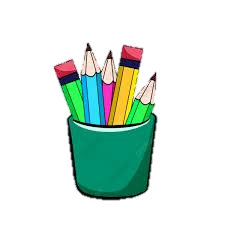 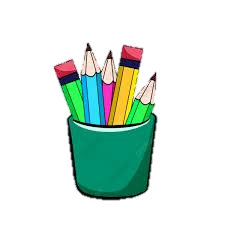 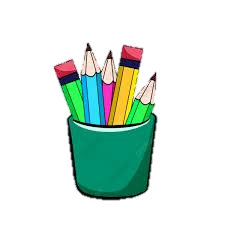 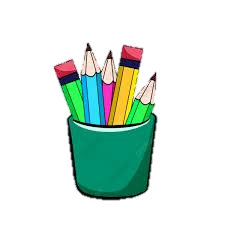 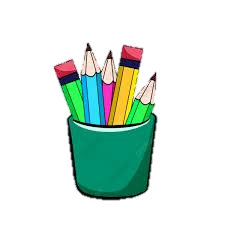 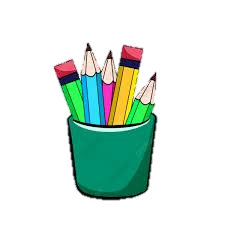 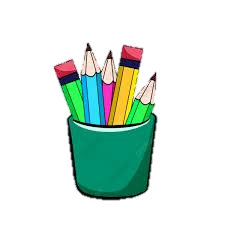 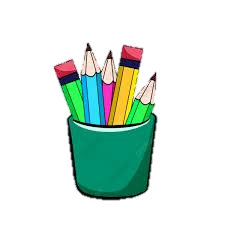 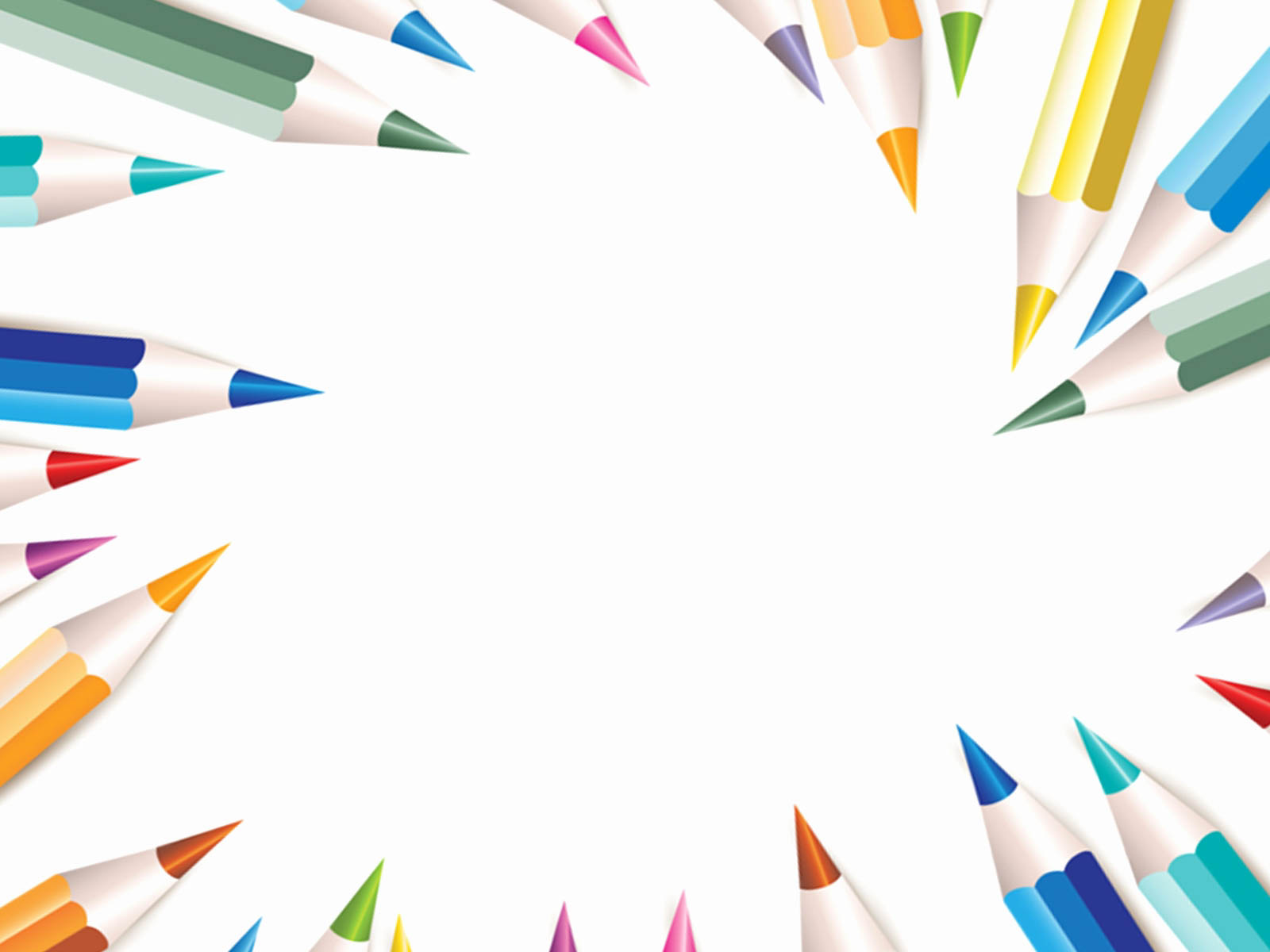 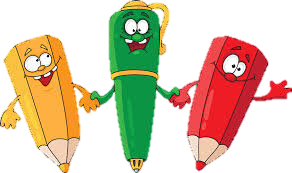 Mở đoạn: Tôi rất thích bài thơ “Nắng Hồng” của Bảo Ngọc vì cách dẫn dắt bất ngờ, thú vị của tác giả từ hình ảnh mùa đông đến hình ảnh người mẹ. Thân đoạn: Thủ pháp nhân hóa trong bốn khổ thơ đầu giúp tôi không chỉ hình dung hình ảnh sống động của mùa đông mà còn cảm nhận được rõ nét cái rét buốt của tiết trời lạnh giá: “áo trời xám ngắt”, “se sẻ giấu tiếng hát”, “mưa phùn giăng đầy ngõ”…Cảnh vật xám ngắt và buốt cóng ấy bỗng sáng bừng vì hình ảnh mẹ được gợi tả từ xa đến gần trong sự ngóng trông của đứa trẻ.
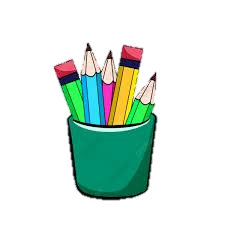 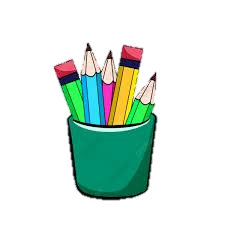 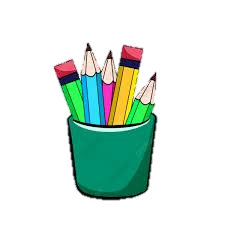 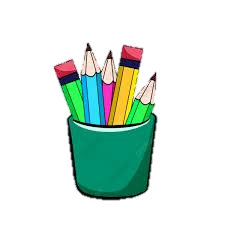 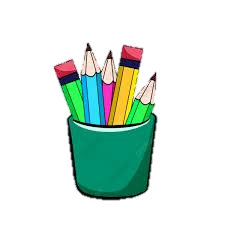 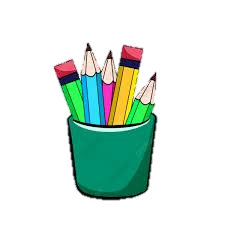 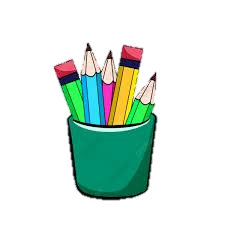 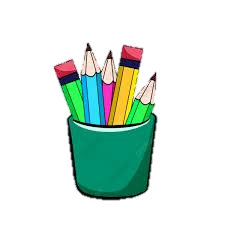 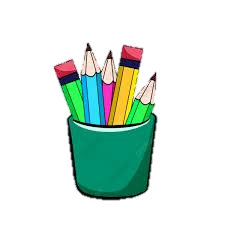 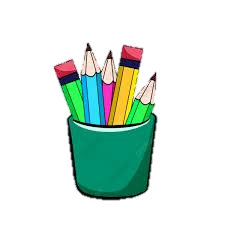 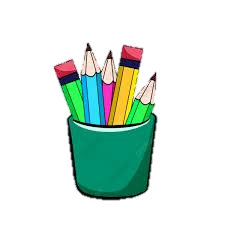 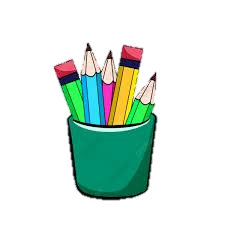 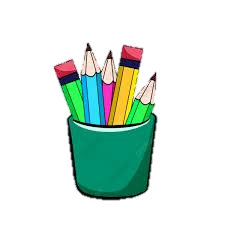 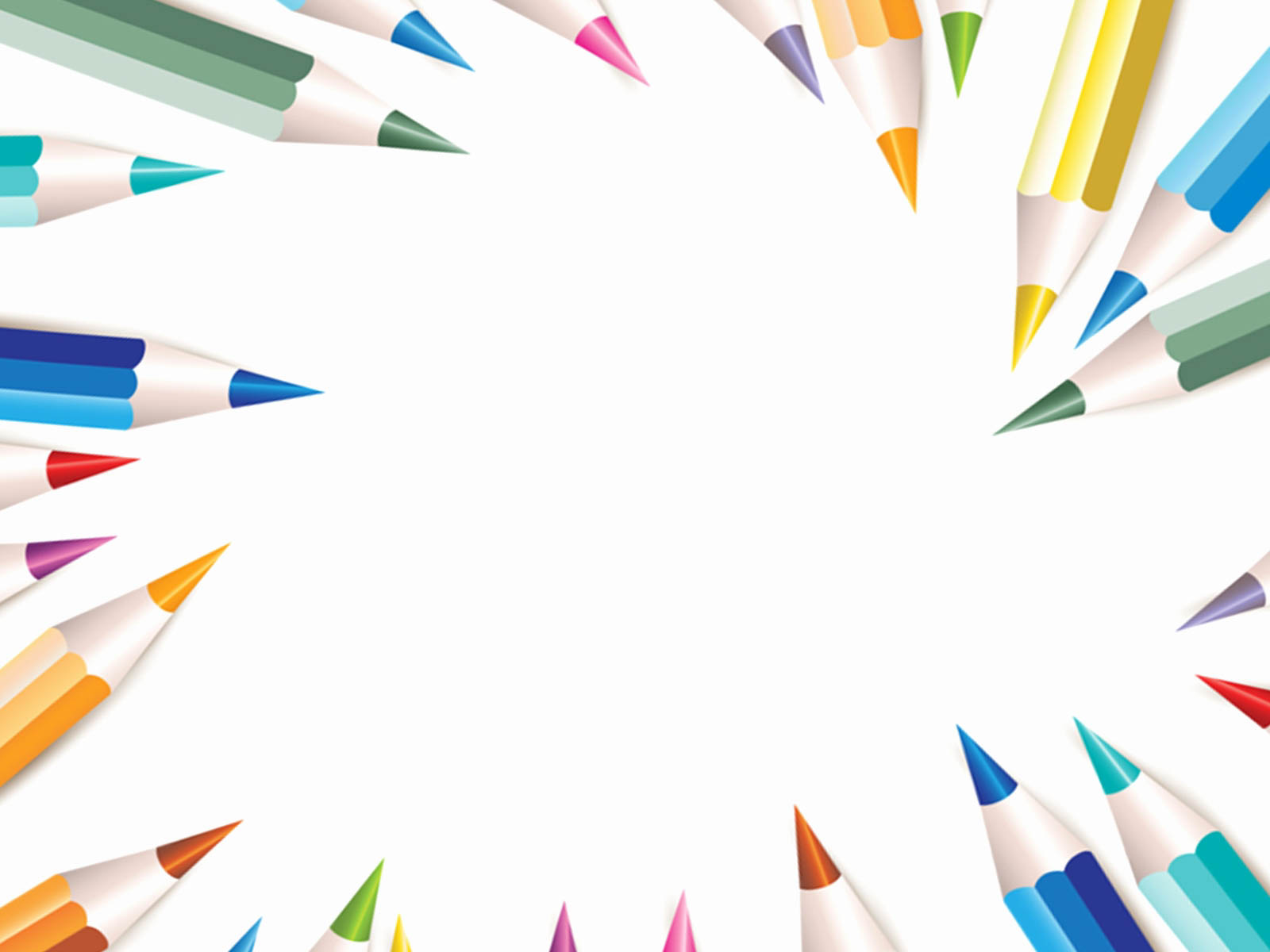 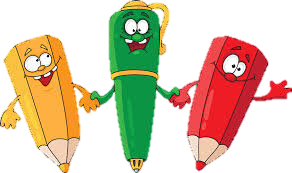 Dường như người con ấy đang ngồi trên bậc cửa, nhìn ra màn sương ngóng mẹ. Rồi đứa trẻ bất chợt nhận ra chiế áo choàng đỏ của mẹ xuất hiện như “đốm nắng” đang trôi trong sương, tiếp theo là nụ cười như “giọt nắng hồng” làm tan cái cóng buốt của mùa đông, đem đến mùa xuân tươi sáng. Kết đoạn: Bài thơ dẫn dắt người đọc đi từ những hình ảnh mùa đông lạnh giá đến hình ảnh ấm áp của mẹ, giúp tôi cảm nhận rõ hơn về hình ảnh mẹ và cả những yêu thương của một đứa tre dành cho mẹ.
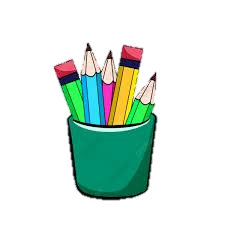 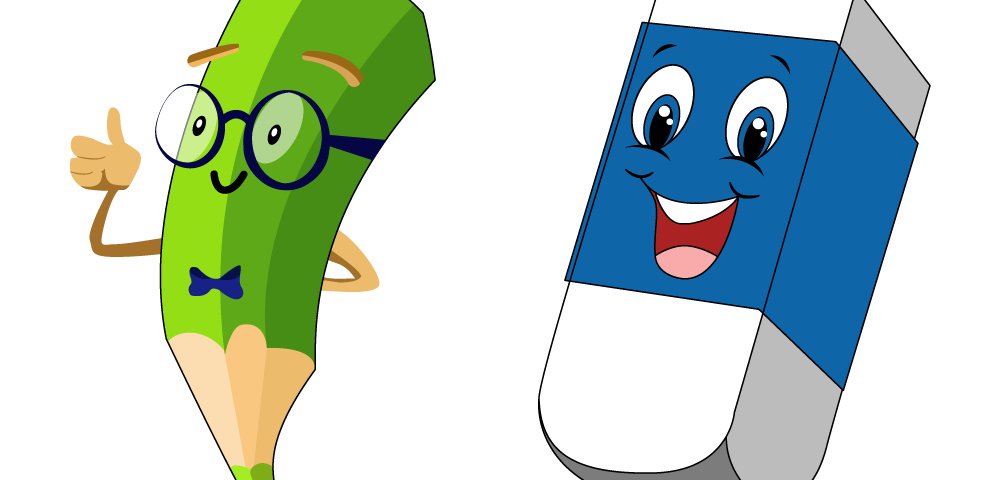 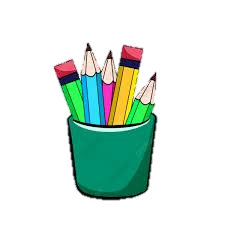 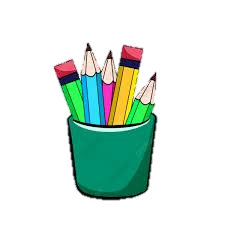 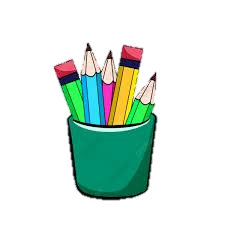 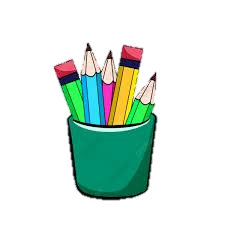 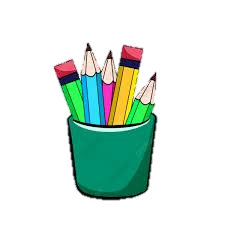 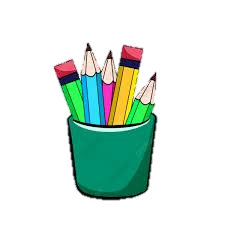 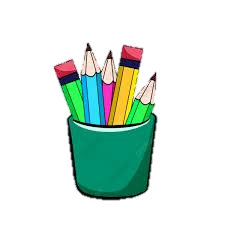 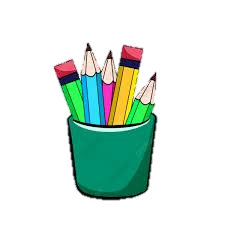 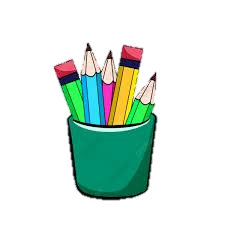 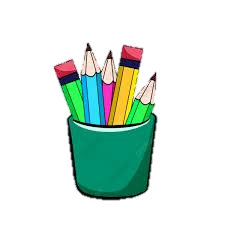 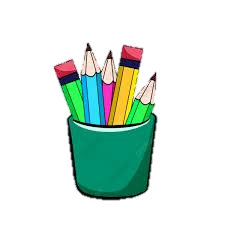 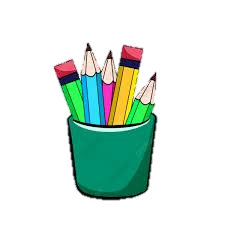 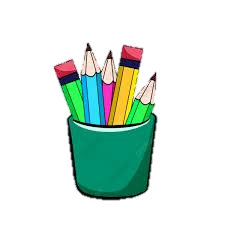 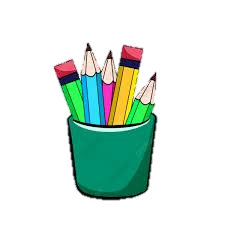 PHIẾU HỌC TẬP
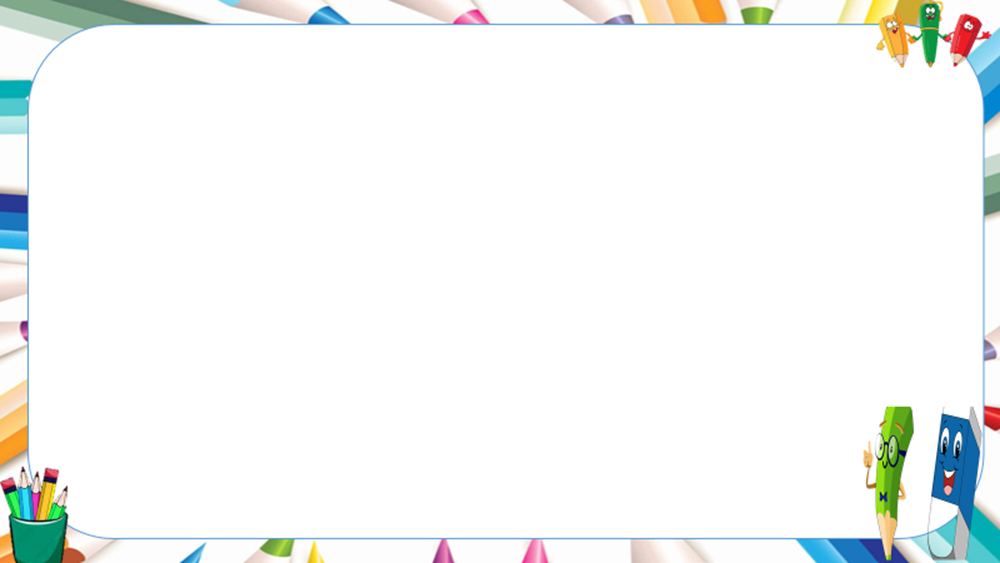 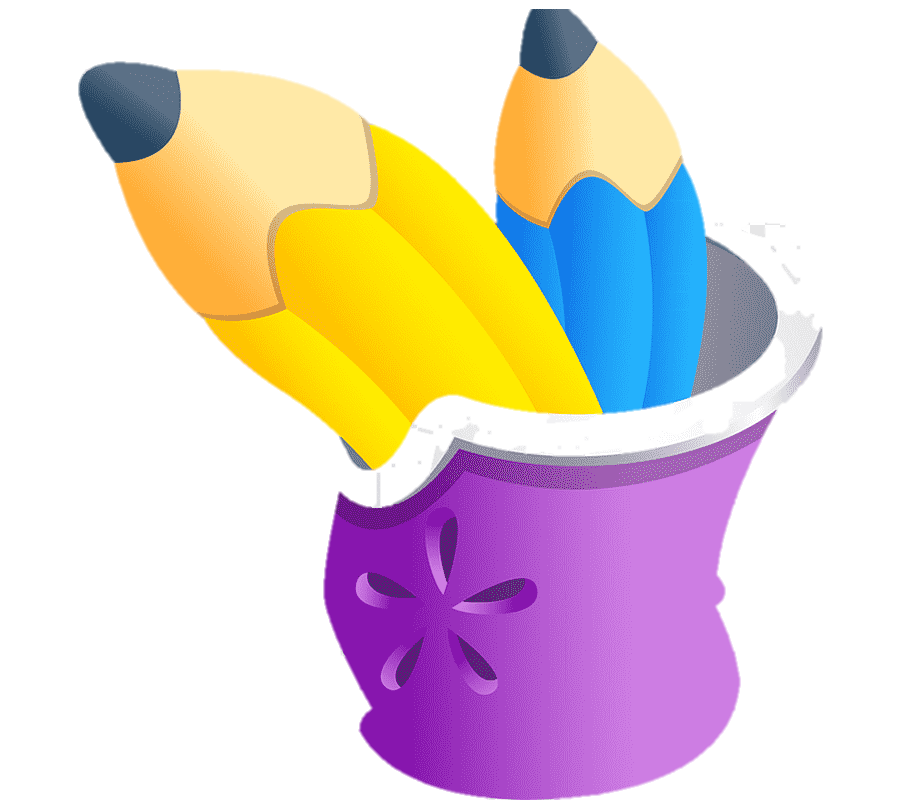 PHIẾU HỌC TẬP
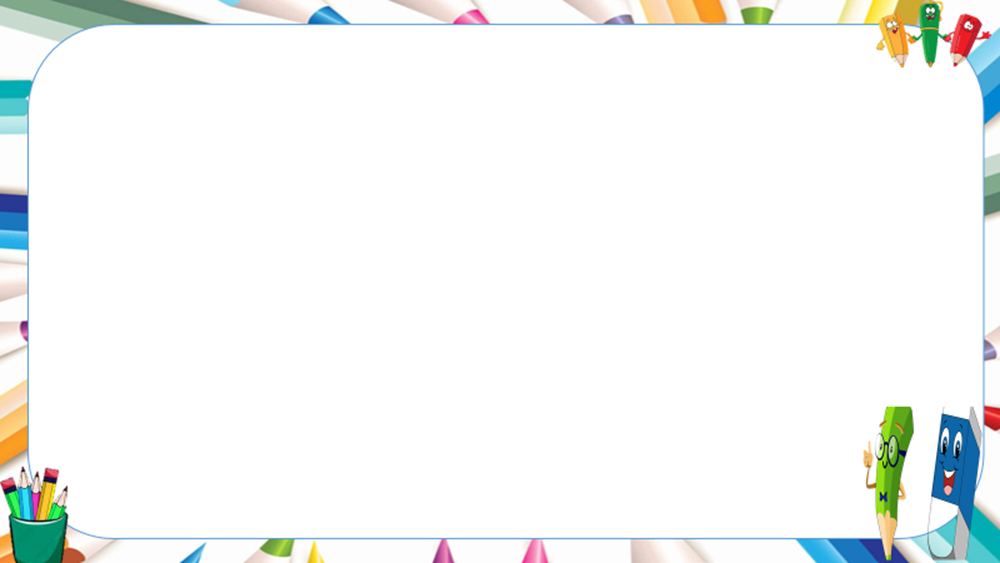 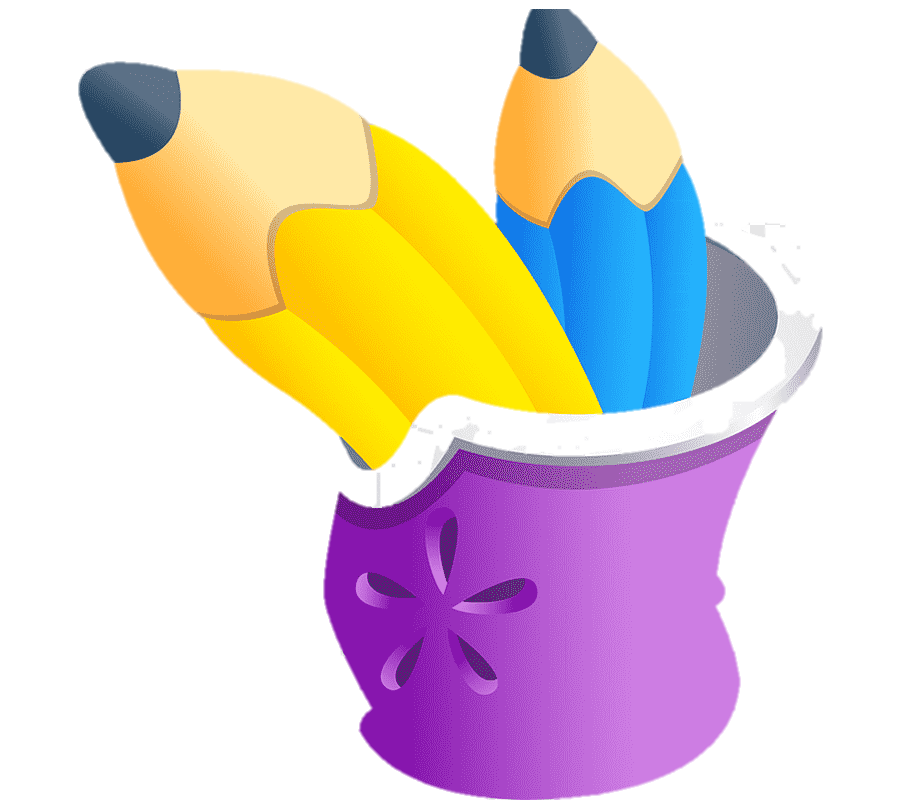 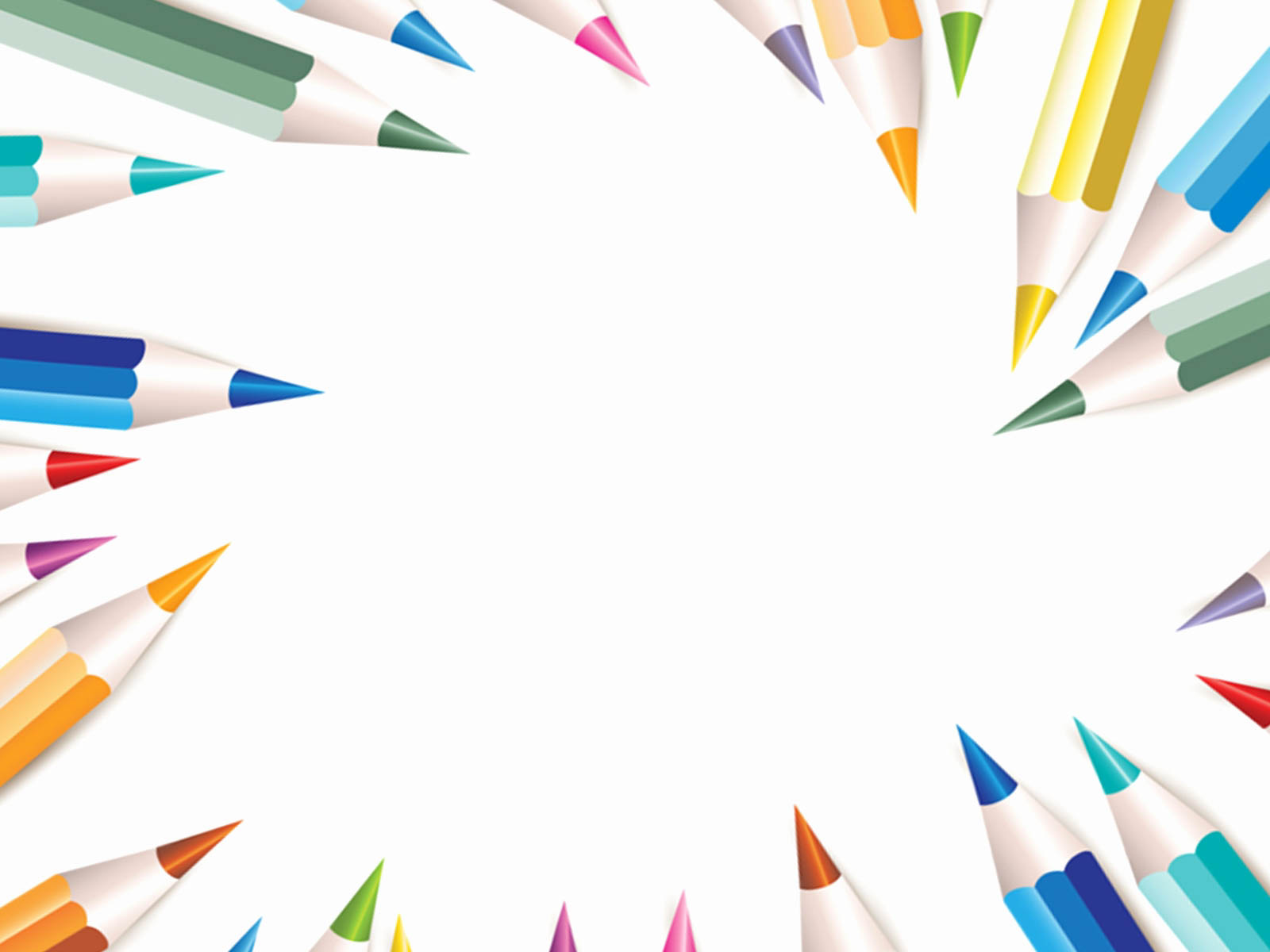 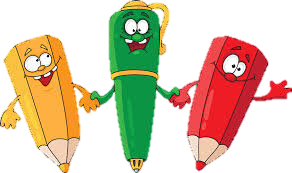 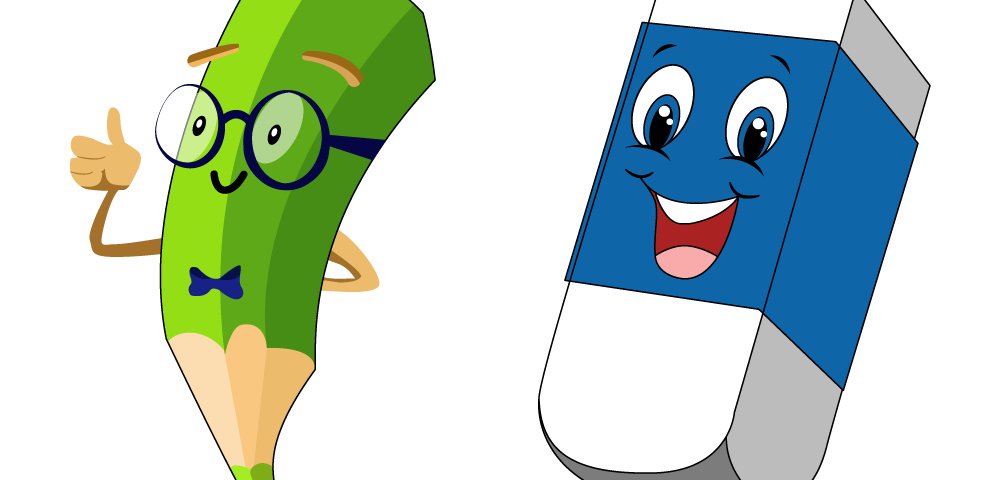 III. Viết theo quy trình:
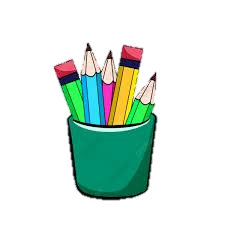 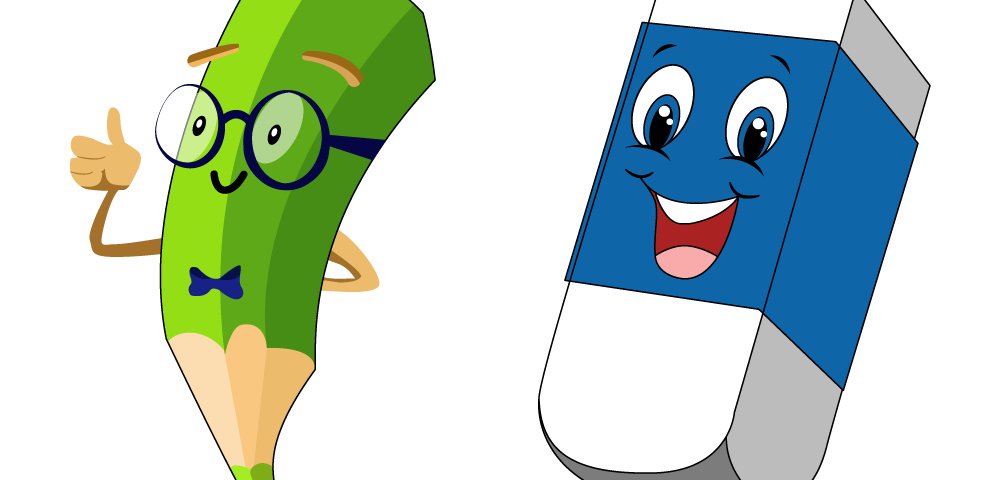 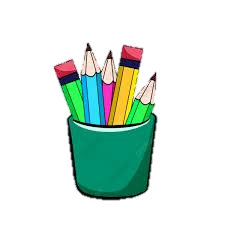 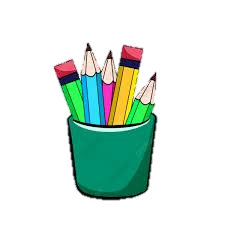 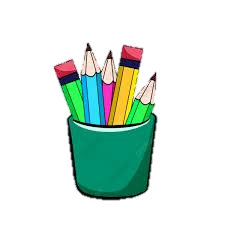 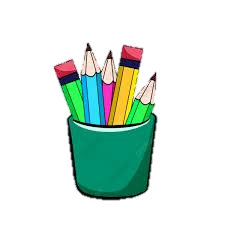 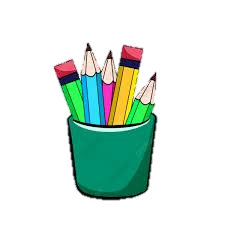 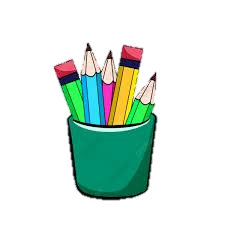 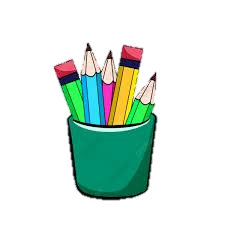 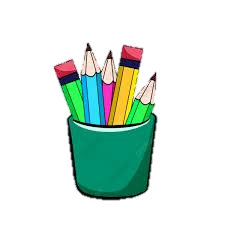 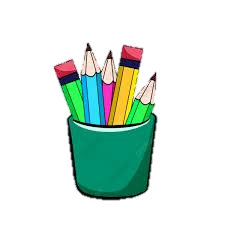 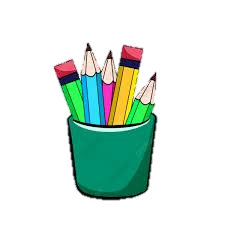 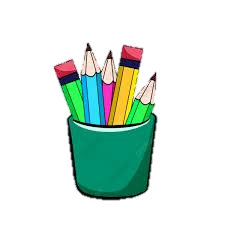 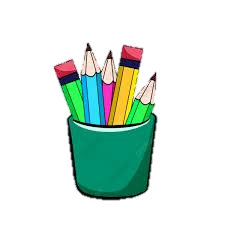 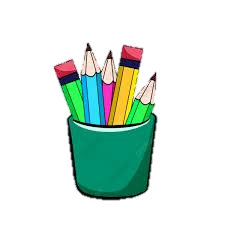 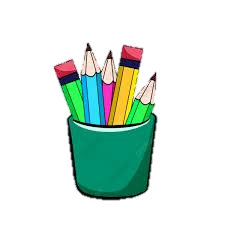 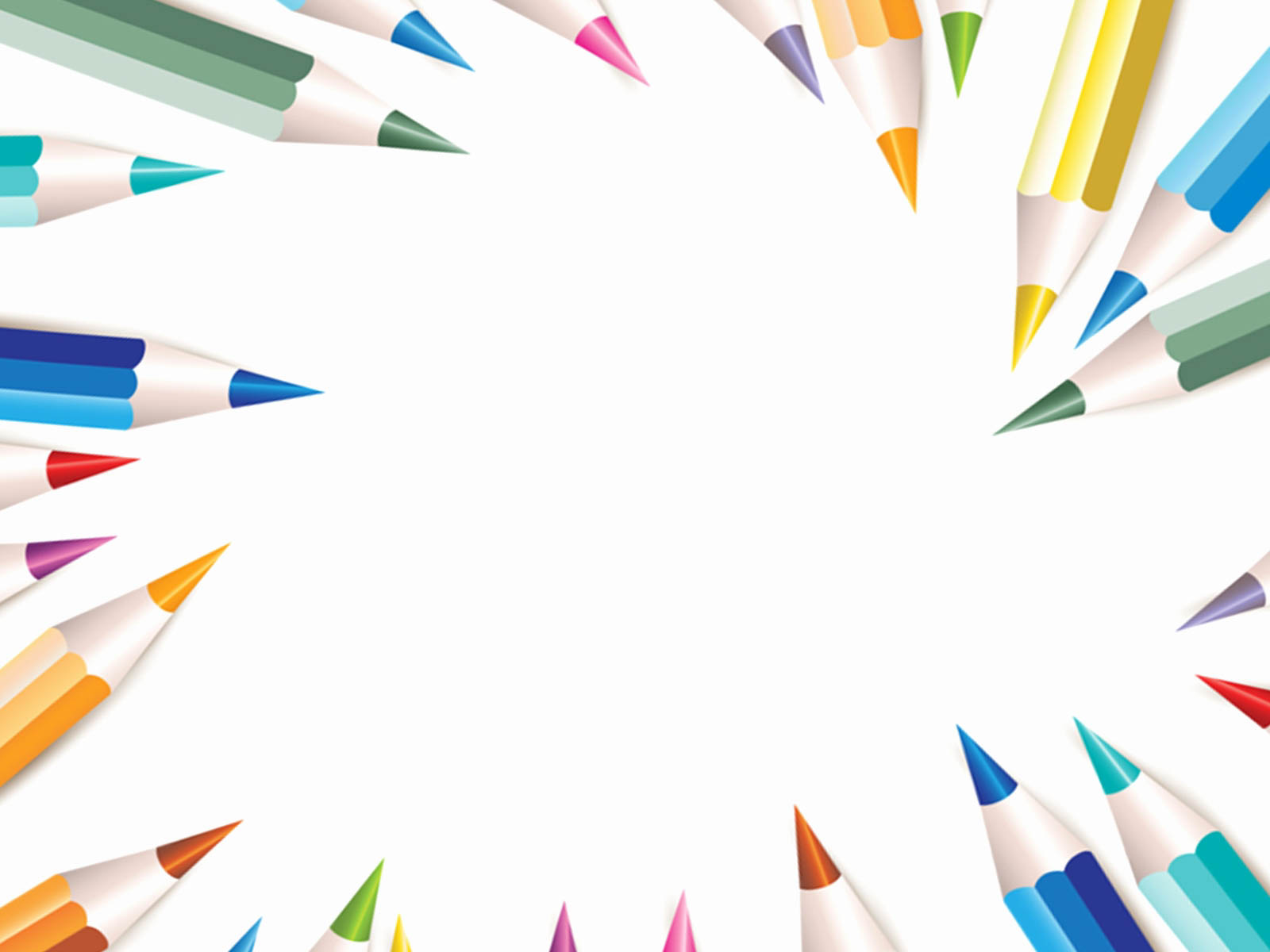 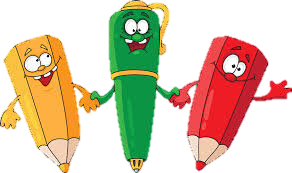 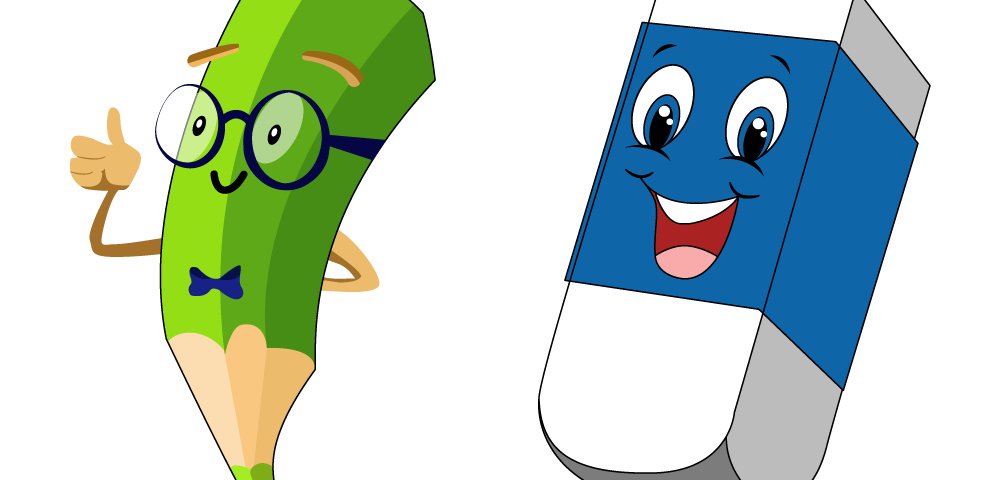 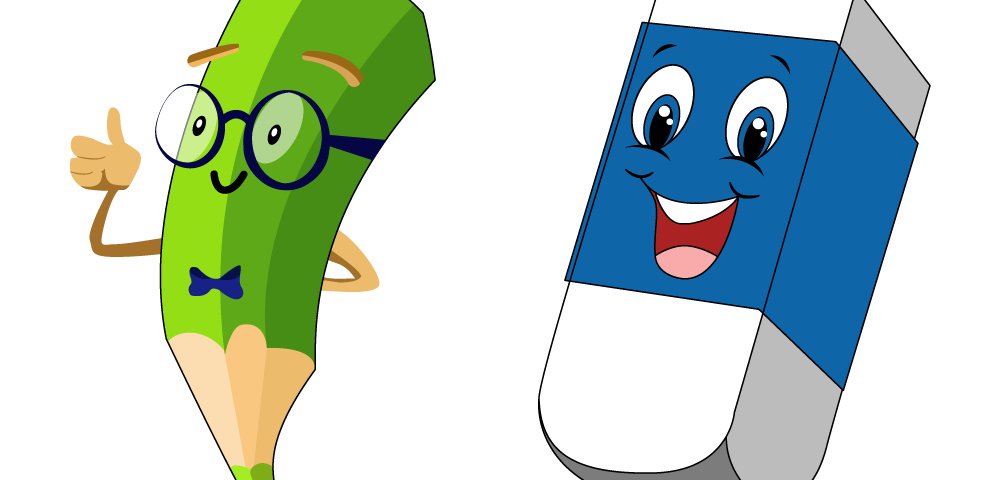 ĐỀ BÀI: (SGK/26)
Chủ đề bản tin học tập của trường em là “Vẻ đẹp của những bài thơ”. Em vừa đọc được một bài thơ bốn chữ hoặc năm chữ rất hay và muốn viết đoạn văn khoảng 100 chữ để chia sẻ cảm xúc về bài thơ đó với các bạn. Hãy thực hiện dự định của mình và gửi đoạn văn đó đến ban biên tập bản tin.
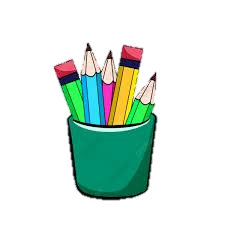 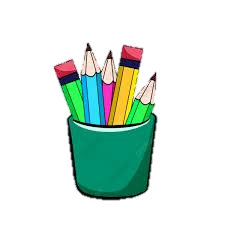 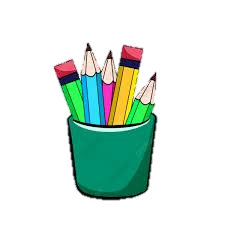 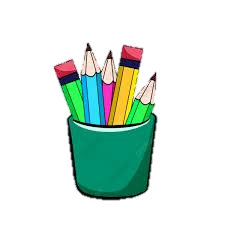 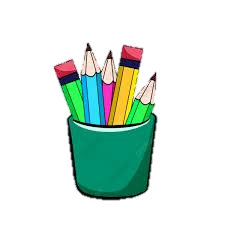 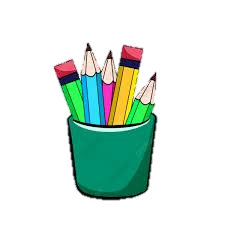 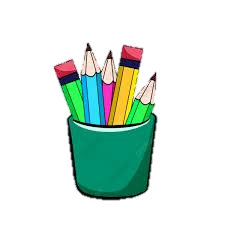 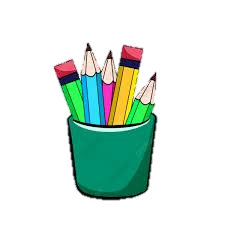 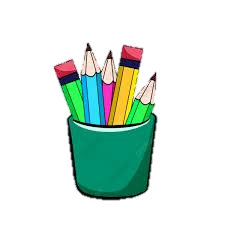 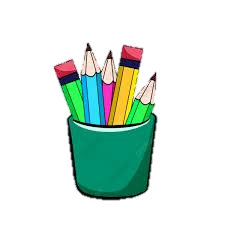 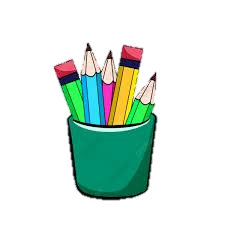 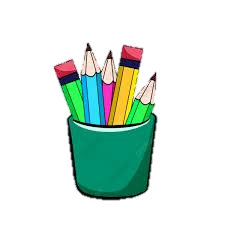 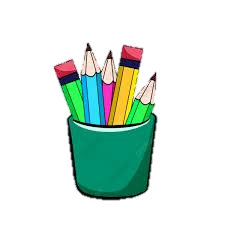 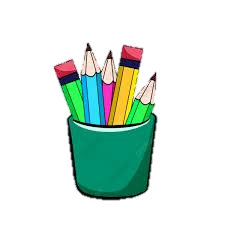 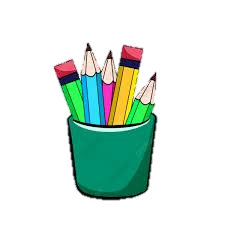 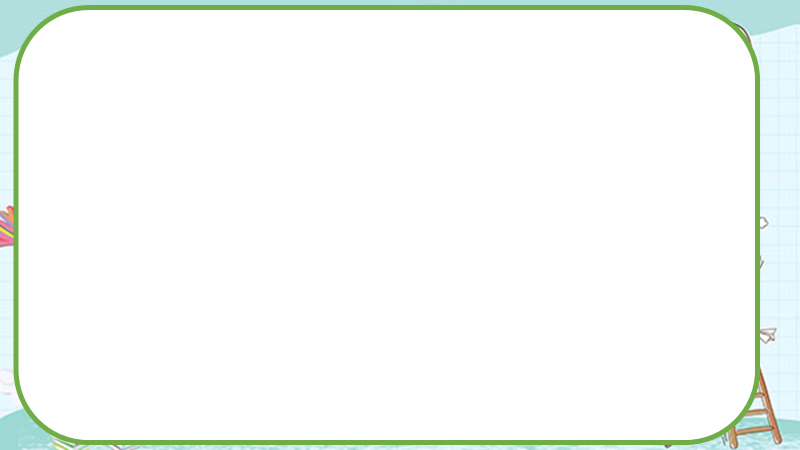 Bước 1: Chuẩn bị trước khi viết
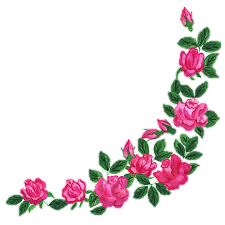 Trước khi viết, em cần xác định:
- Mục đích viết bài này là gì ?   -> ( Bày tỏ cảm xúc về bài thơ)
- Người đọc có thể là ai ?    -> ( Thầy cô, bạn bè, người thân…)
- Chọn nội dung và cách viết thế nào?-> (Chọn bài thơ em thích)
* Xác định đề tài :
- Đề bài yêu cầu viết về vấn đề gì ?
- Kiểu bài nào ? Độ dài của đoạn văn là bao nhiêu?
* Thu thập tư liệu:
- Cần tìm những thông tin nào ? Tìm ở đâu ?
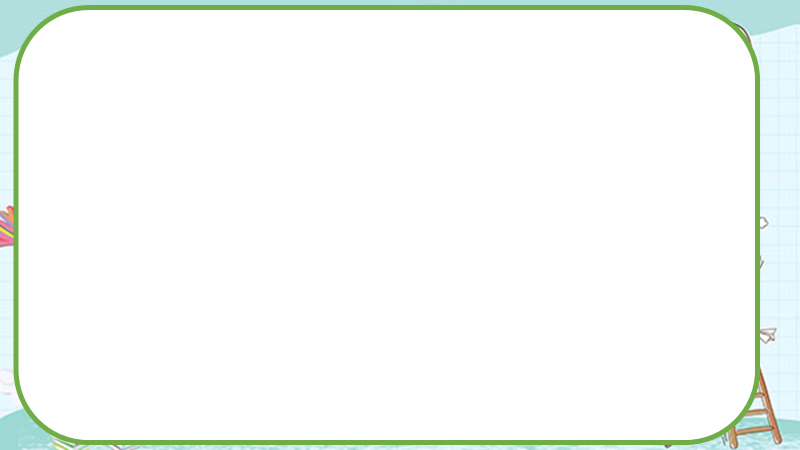 Bước 2. Tìm ý, lập dàn ý (xem cấu trúc đoạn văn)
- Đọc diễn cảm bài thơ vài lần
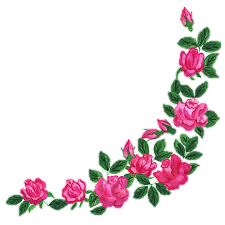 - Tìm và xác định ý nghĩa của từ ngữ, hình ảnh…
Các bước tìm ý
- Xác định chủ đề
- Xác định cảm xúc mà bài thơ gợi ra và lí giải.
- Liệt kê những ý tưởng nảy sinh trong đầu bằng một vài cụm từ
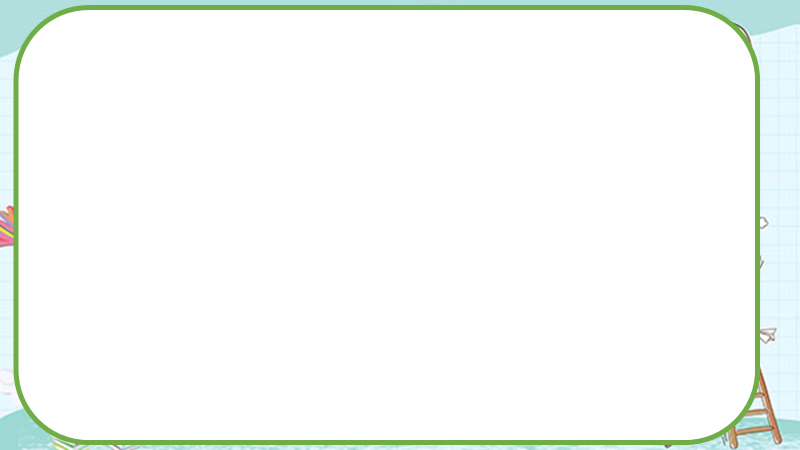 * Lập dàn ý
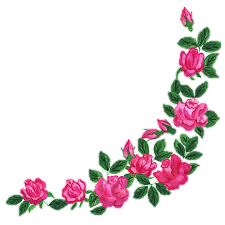 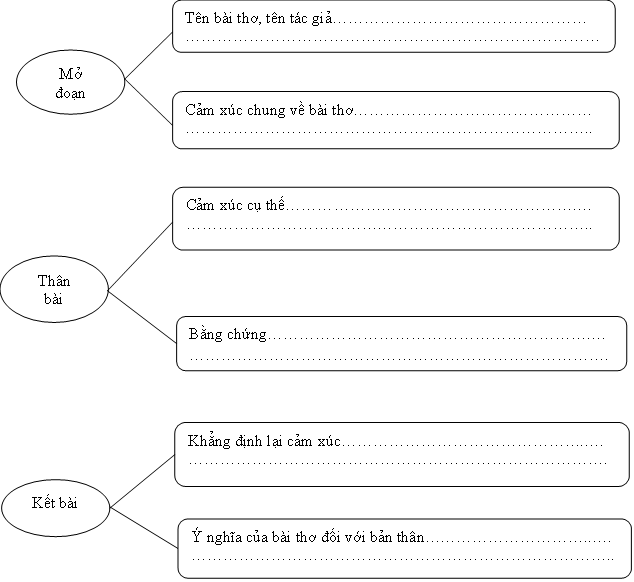 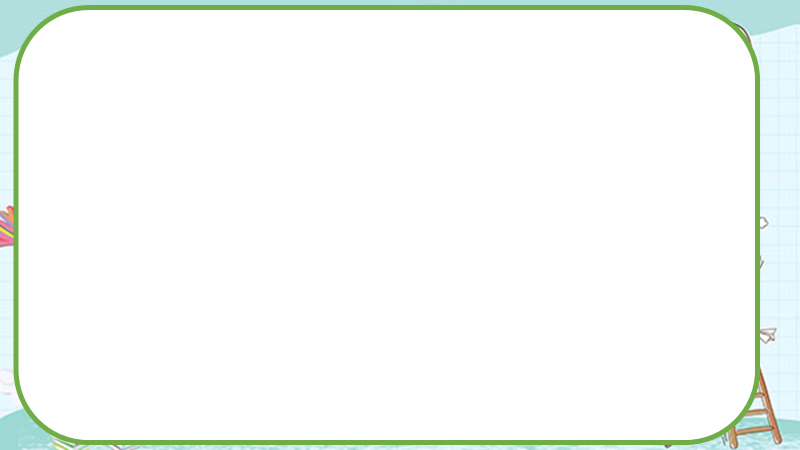 Bước 3.  Viết đoạn văn
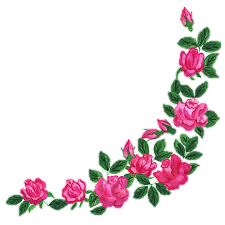 - Dựa vào dàn ý, viết một đoạn văn hoàn chỉnh.
- Khi viết, cần đảm bảo các yêu cầu đối với đoạn văn ghi lại cảm xúc về một bài thơ bốn chữ hoặc năm chữ
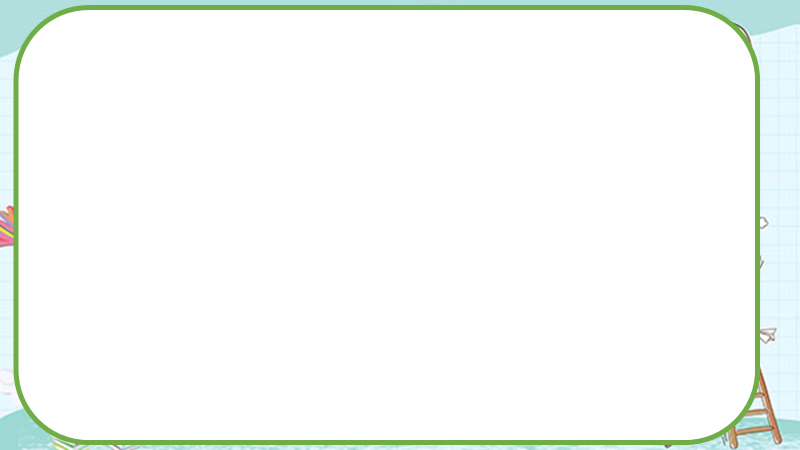 Bước 4.  Chỉnh sửa bài viết, rút kinh nghiệm
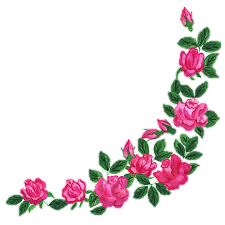 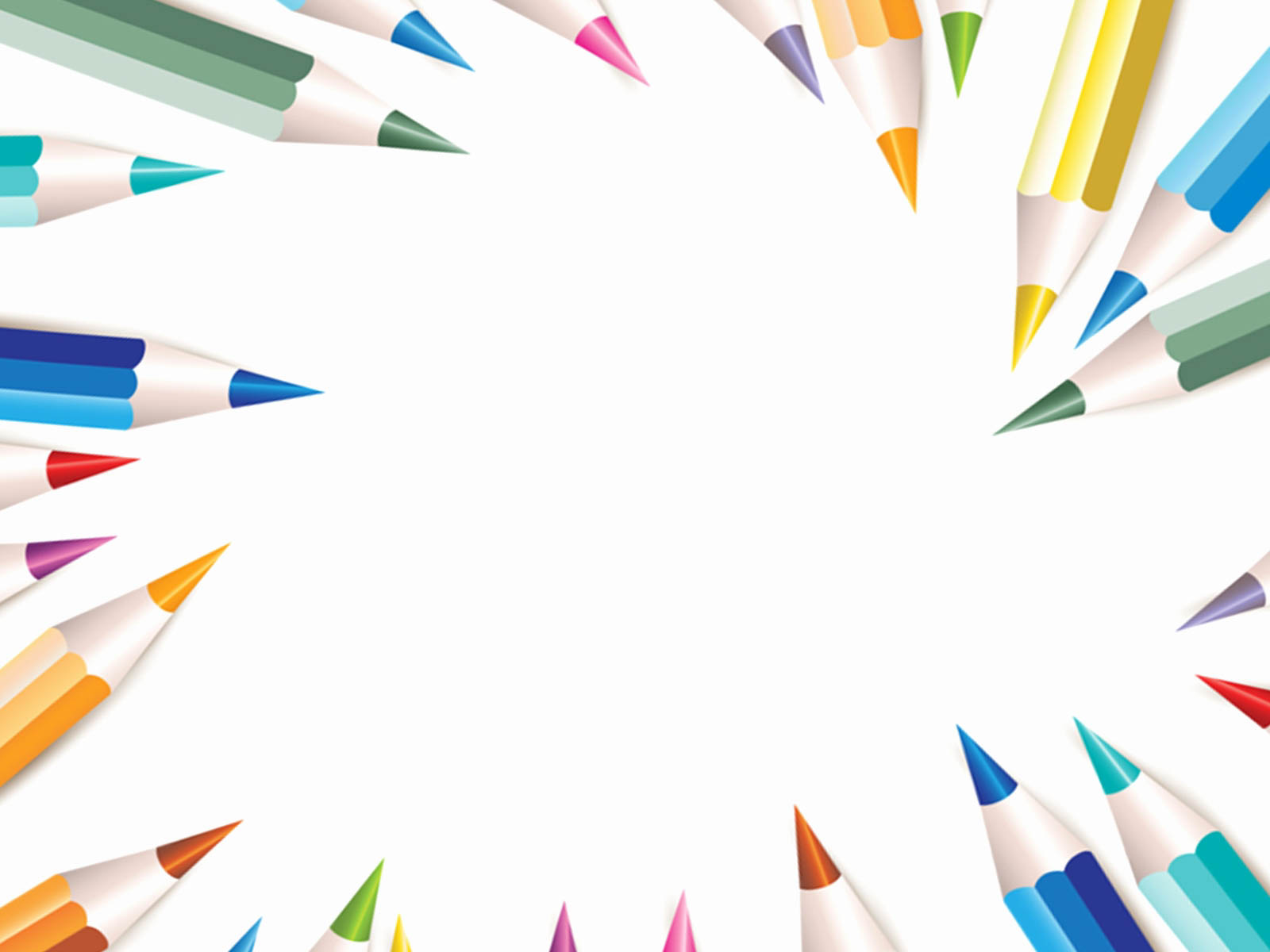 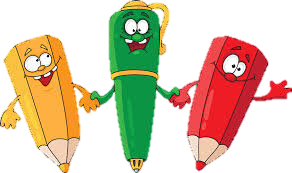 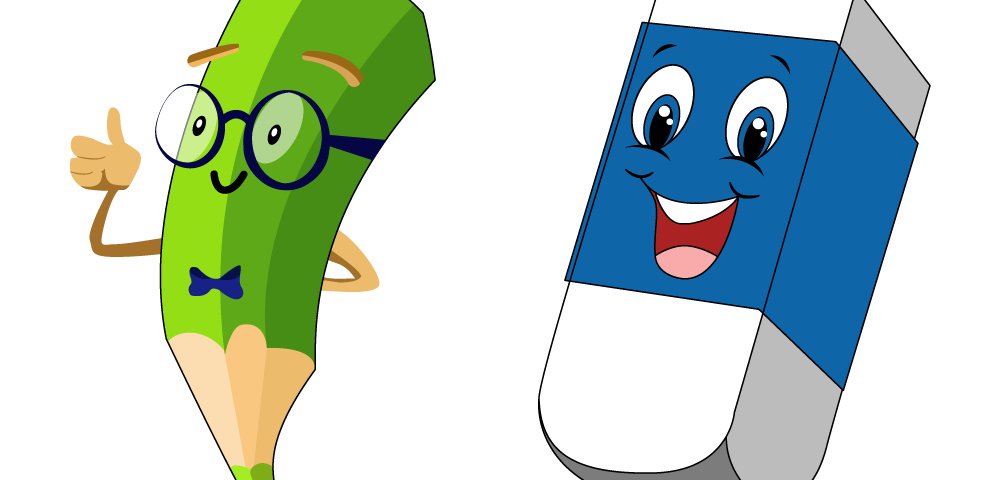 IV. LUYỆN TẬP
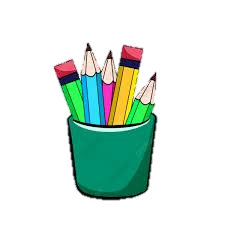 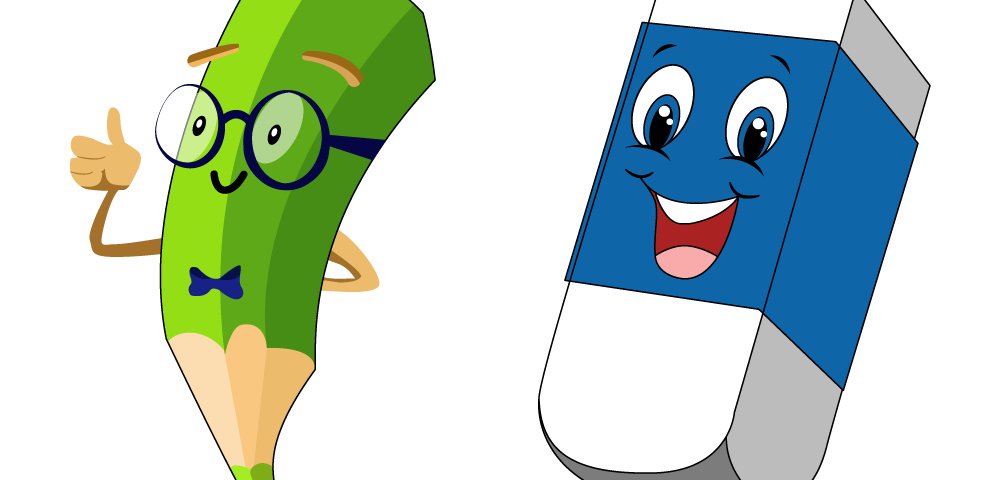 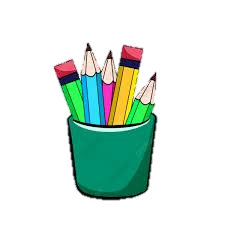 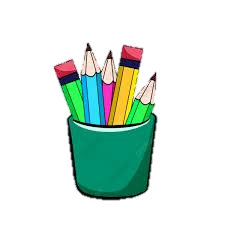 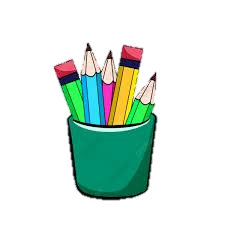 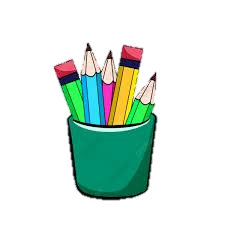 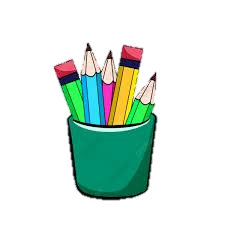 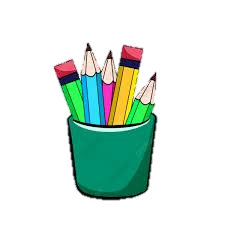 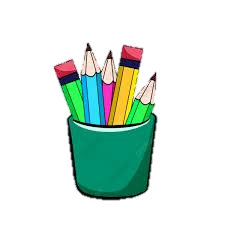 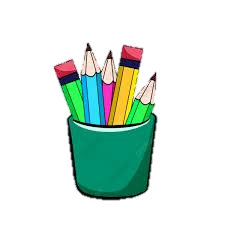 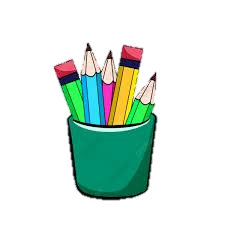 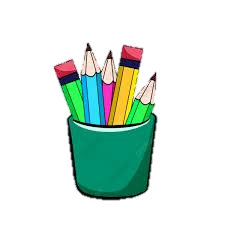 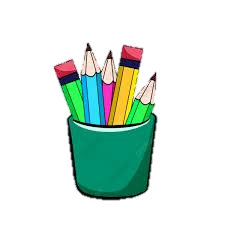 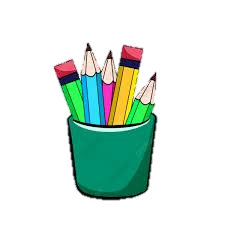 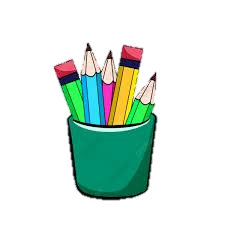 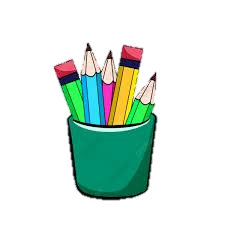 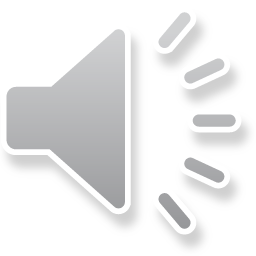 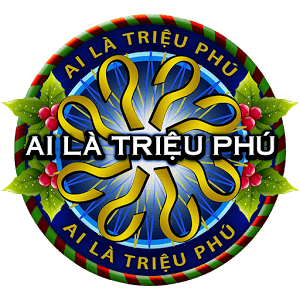 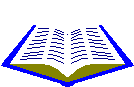 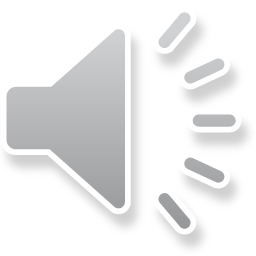 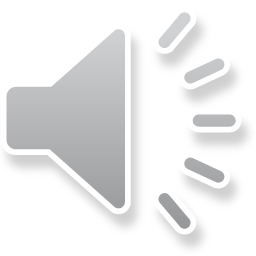 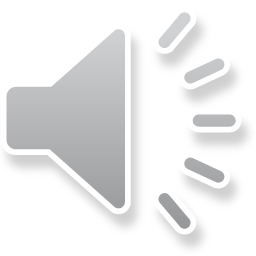 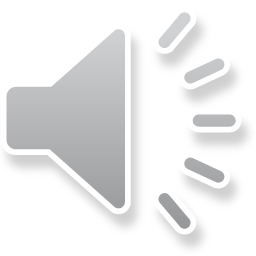 Câu 1. Bài văn ghi lại cảm xúc về một bài thơ thuộc kiểu văn bản
A. Tự sự
B. Biểu cảm
C. Thuyết minh
D. Nghị luận
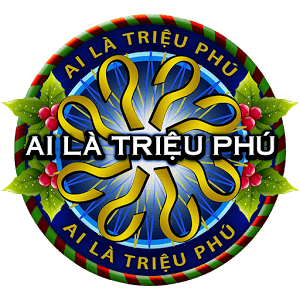 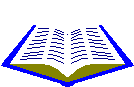 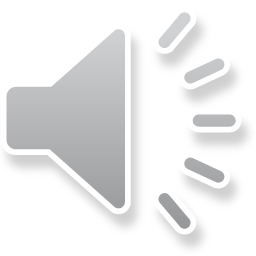 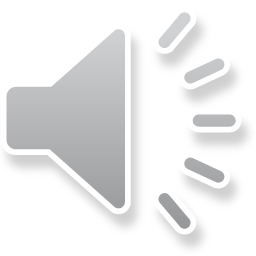 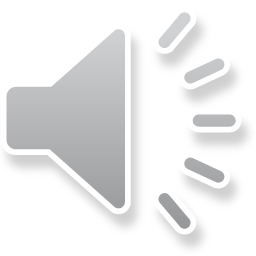 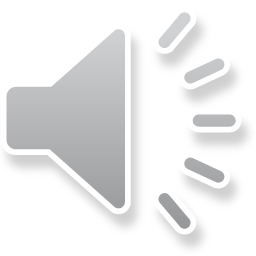 Câu 2. Bắt đầu bằng chữ cái viết hoa lùi vào đầu dòng và kết thúc bằng dấu câu dùng để ngắt đoạn được gọi là
A. Bài văn
B. Câu văn
D. Tất cả đều sai.
C. Đoạn văn
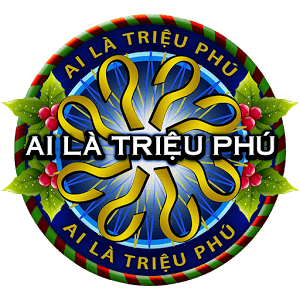 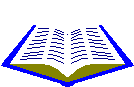 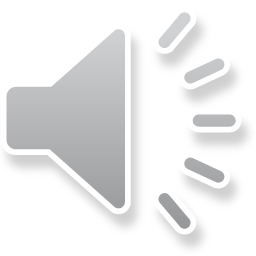 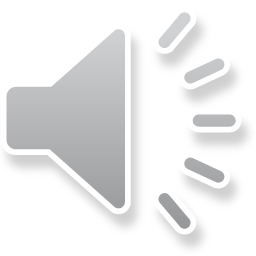 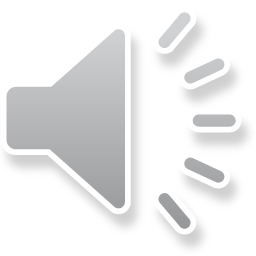 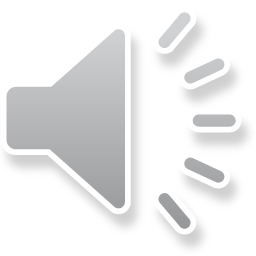 Câu 3. Khi viết đoạn văn ghi lại cảm xúc, ta sử dụng ngôi thứ mấy ?
B. thứ ba
A. thứ tư
D. thứ nhất
C. thứ hai
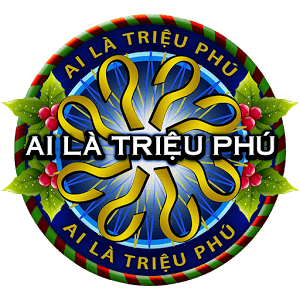 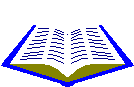 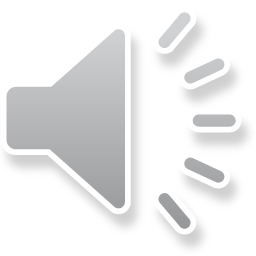 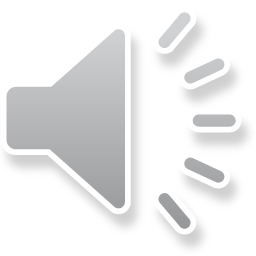 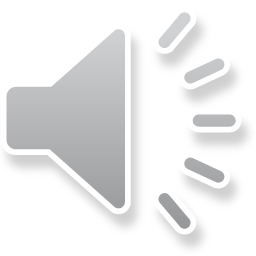 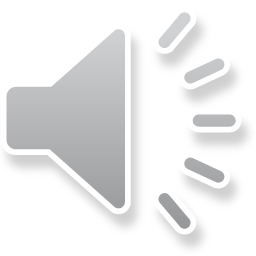 Câu 4. Cấu trúc đoạn gồm mấy phần ?
B. 5
A. 6
C. 4
D. 3
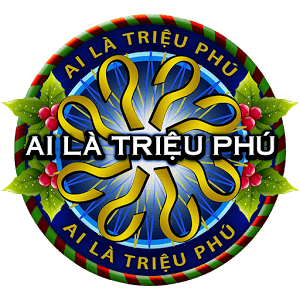 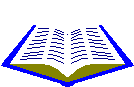 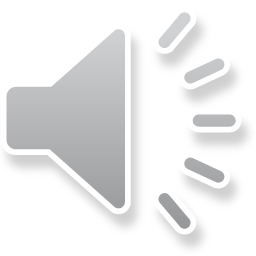 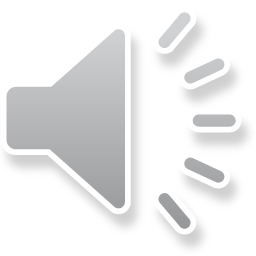 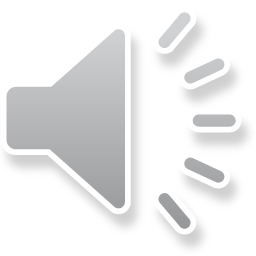 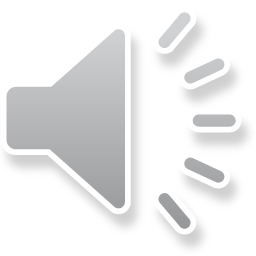 Câu 5. Giới thiệu nhan đề, tác giả, cảm xúc chung về bài thơ bằng một câu được gọi là
A. Câu mở đầu
B. Câu văn
C. Câu kết
D. Câu chủ đề
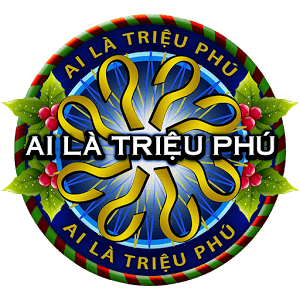 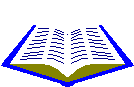 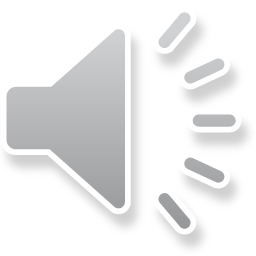 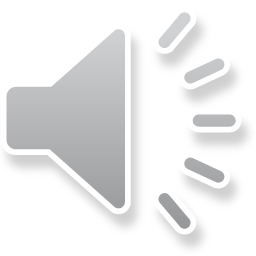 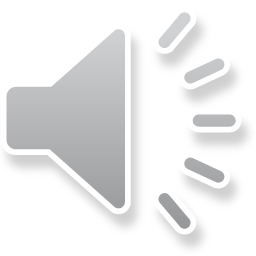 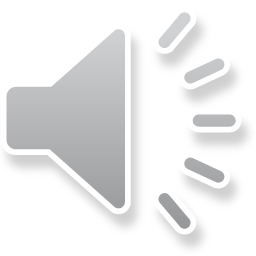 Câu 6. Bài thơ bốn chữ thường ngắt nhịp
B. 2/2
A. tự do
D. 3/1
C. 1/3
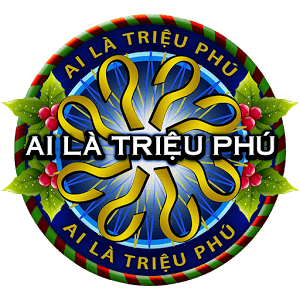 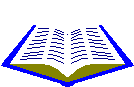 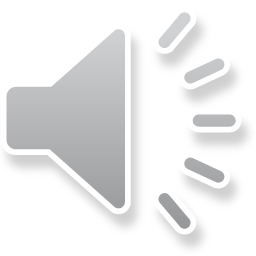 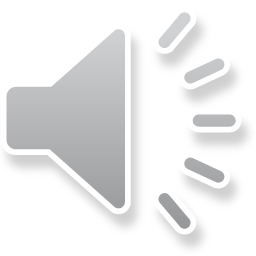 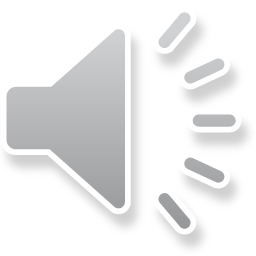 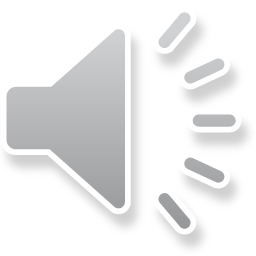 Câu 7. Cước vận là tên gọi khác của vần gì?
A. vần chân
B. vần liền
C.  Vần lửng
D. vần cách
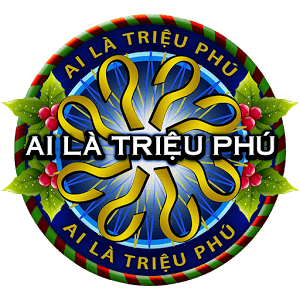 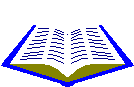 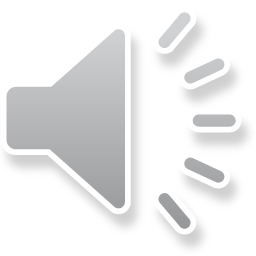 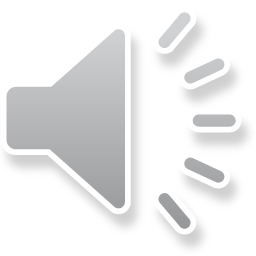 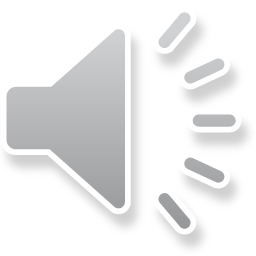 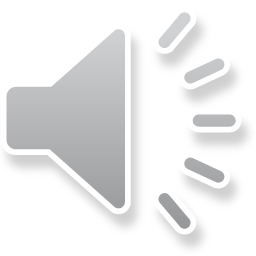 Câu 8. Nhịp thơ được biểu hiện ở chỗ
B. dấu câu
A. dấu chấm
C. nốt nhạc
D. ngắt chia dòng
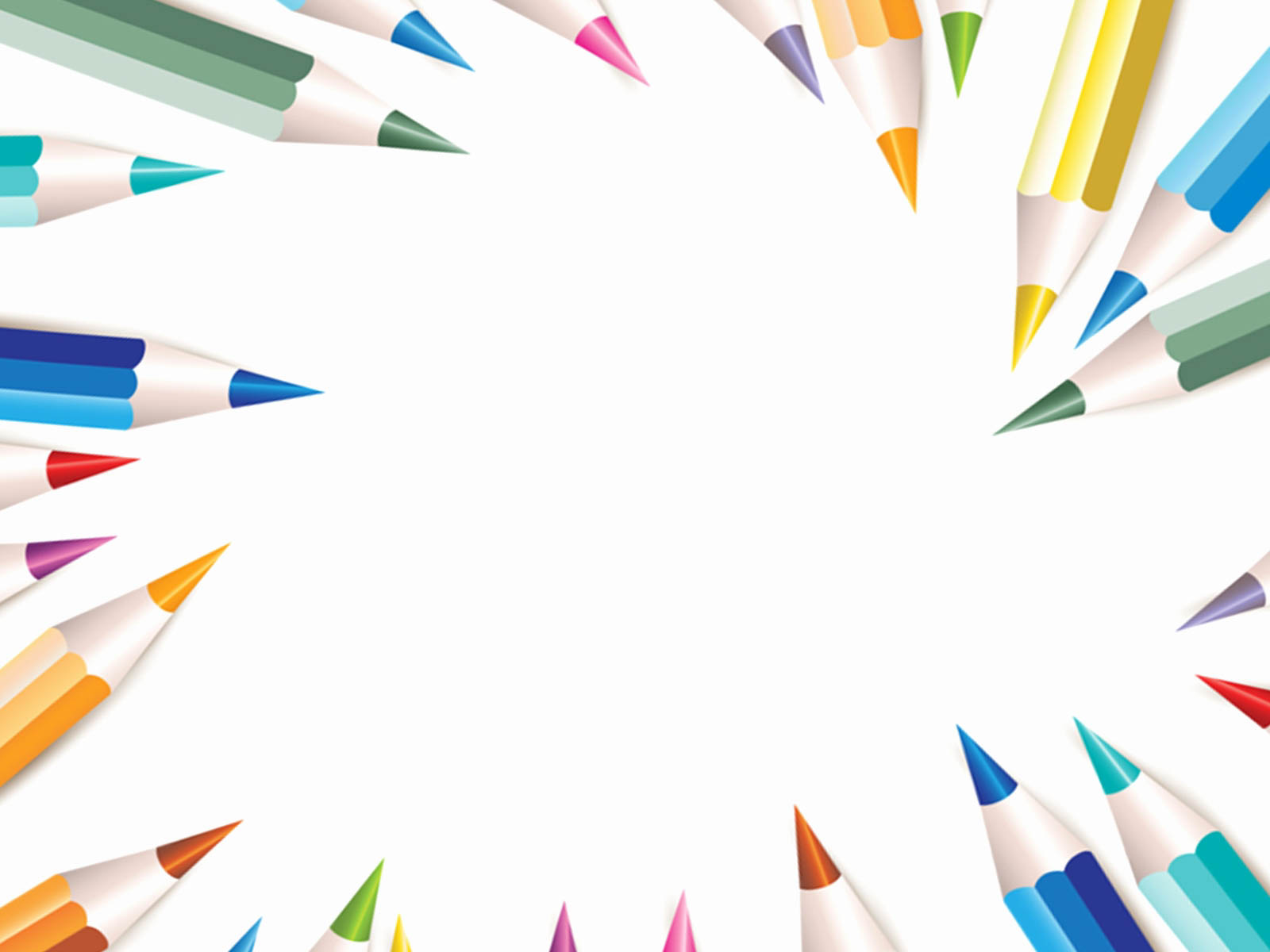 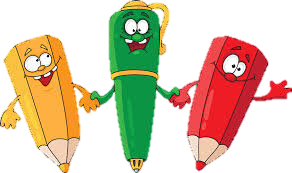 V. VẬN DỤNG
Viết đoạn văn trình bày cảm xúc của em về một đoạn thơ mà em thích.
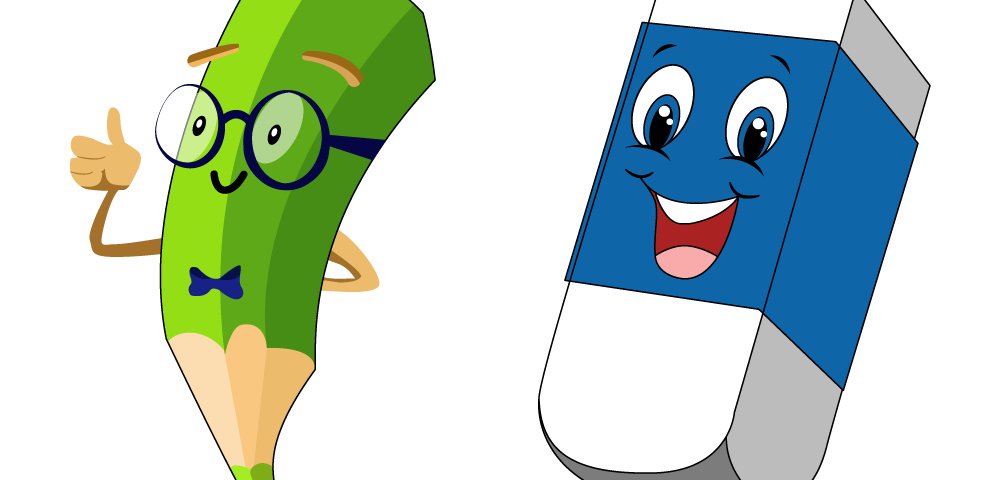 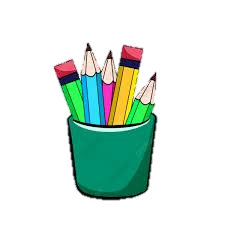 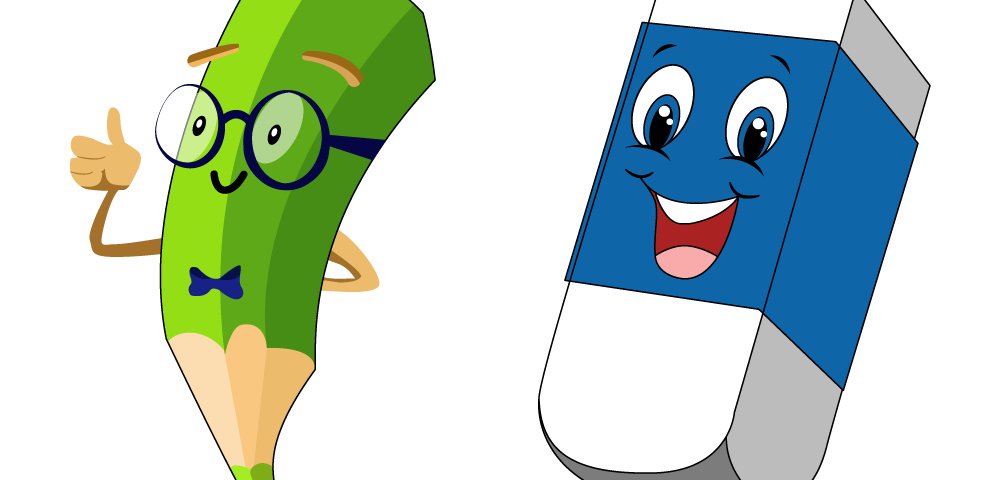 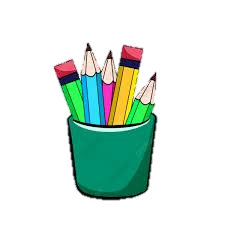 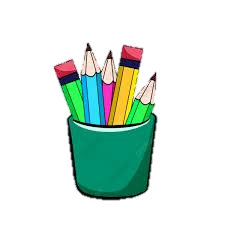 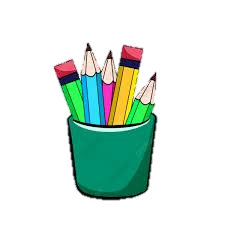 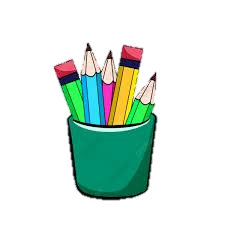 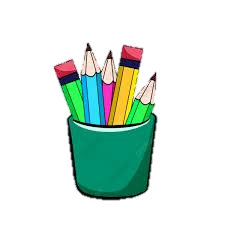 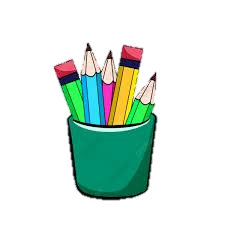 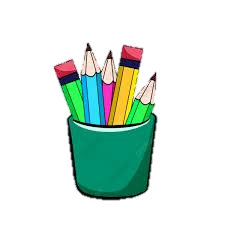 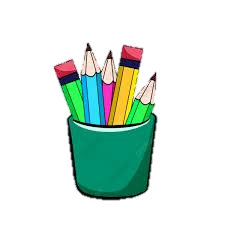 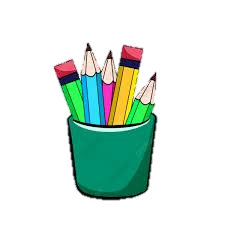 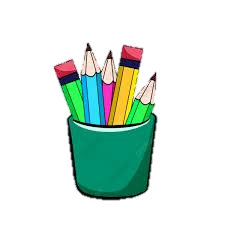 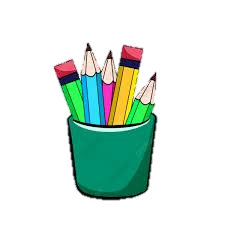 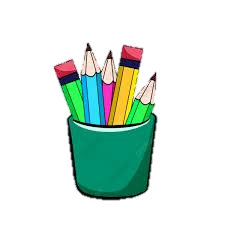 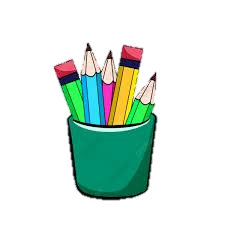 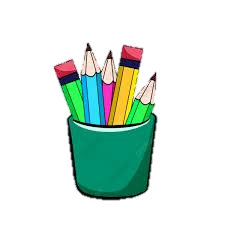 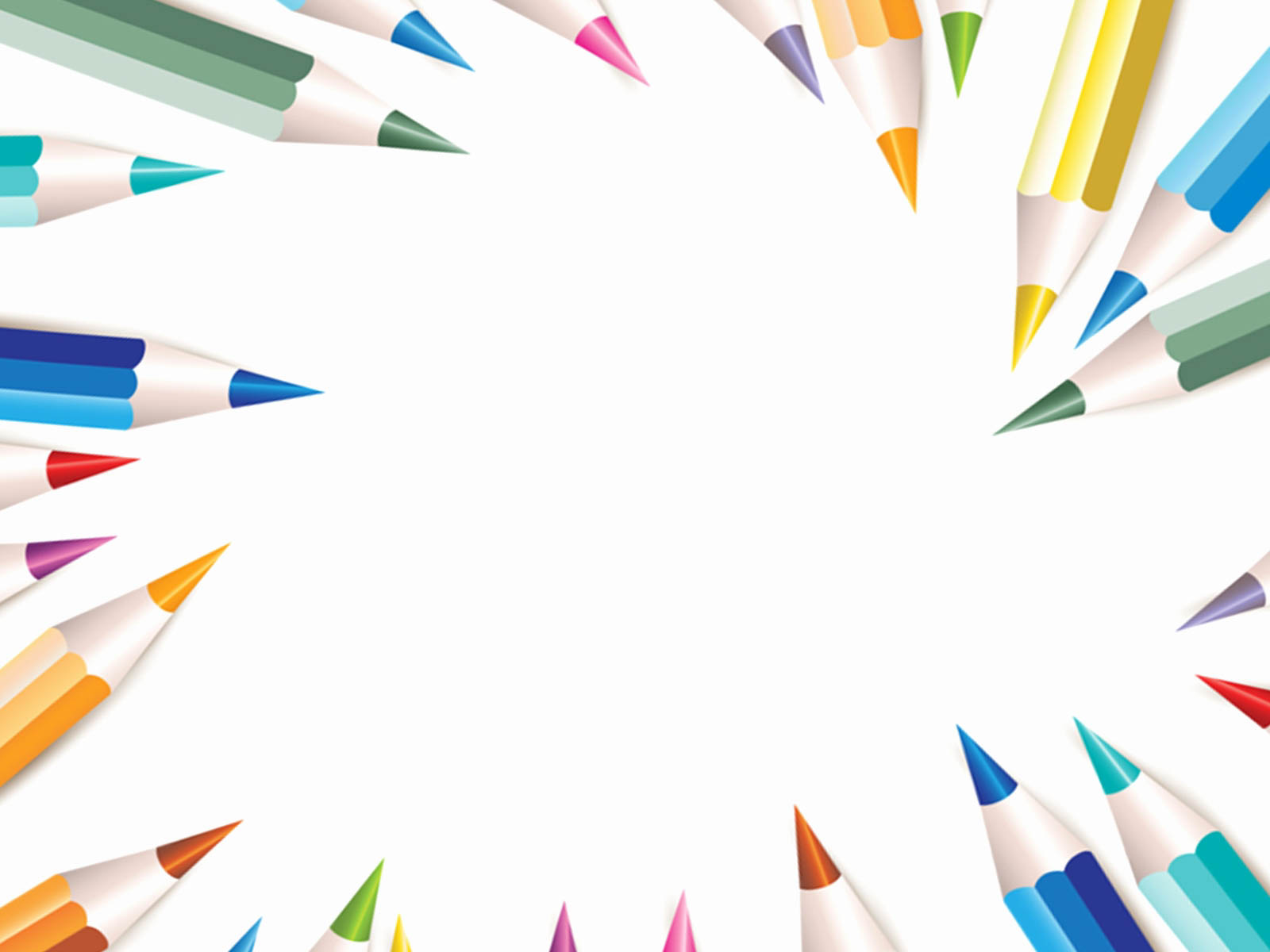 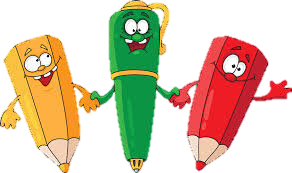 Con người có cố, có ông,
Như cây có cội, như sông có nguồn.
    Đây là bài ca dao hay thuộc chủ đề tình cảm gia đình. Nhắc nhở chúng ta nhớ ơn tổ tiên nòi giống. Hình ảnh so sánh nguồn gốc con người giống như cây có cội, như sông có nguồn. Bài ca dao sử dụng thể thơ lục bát quen thuộc, giản dị và dễ hiểu, muốn nhắn nhủ con cháu phải nhớ ơn ông bà tổ tiên, không được vong ơn bội nghĩa. Bài ca dao là lời nhắc nhở mọi người về đạo lý...
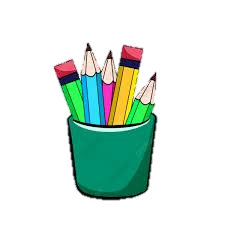 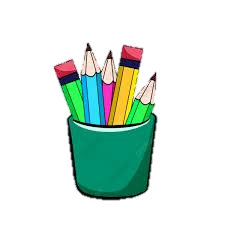 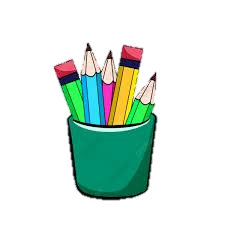 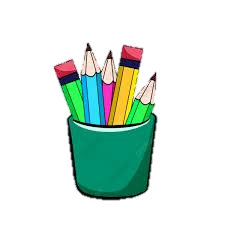 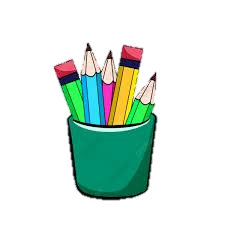 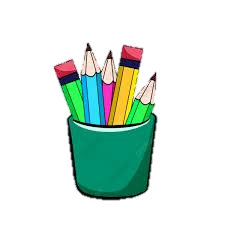 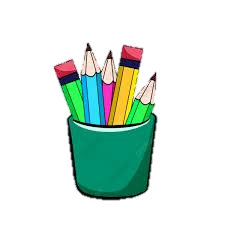 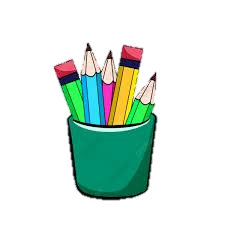 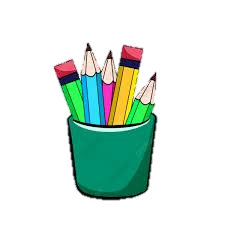 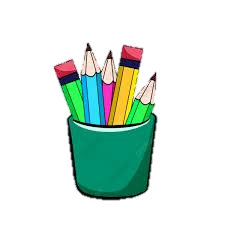 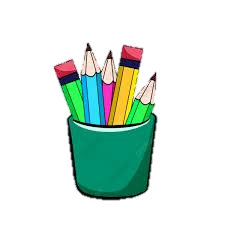 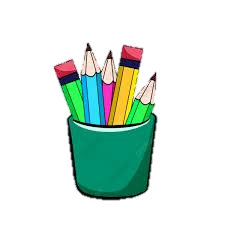 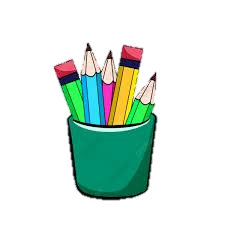 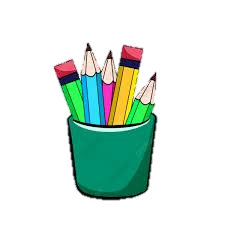 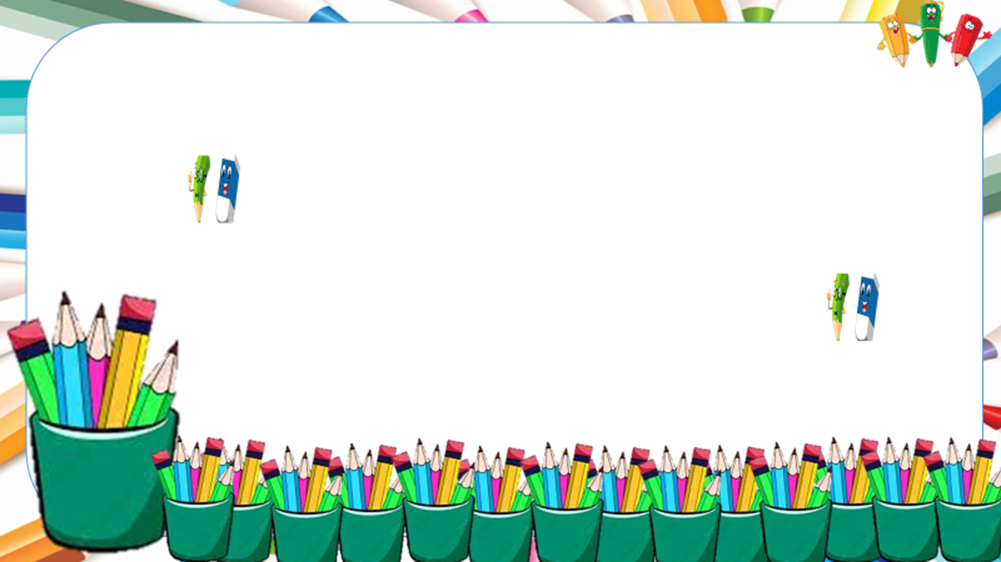 *Hướng dẫn tự học
2.Bài sắp học: (TIẾT 11-12) 
Tóm tắt ý chính do người khác trình bày
1.Bài vừa học: 
- Nêu yêu cầu đối với đoạn văn ghi lại cảm xúc về một bài thơ bốn chữ hoặc năm chữ.
-Hoàn thành bài tập.